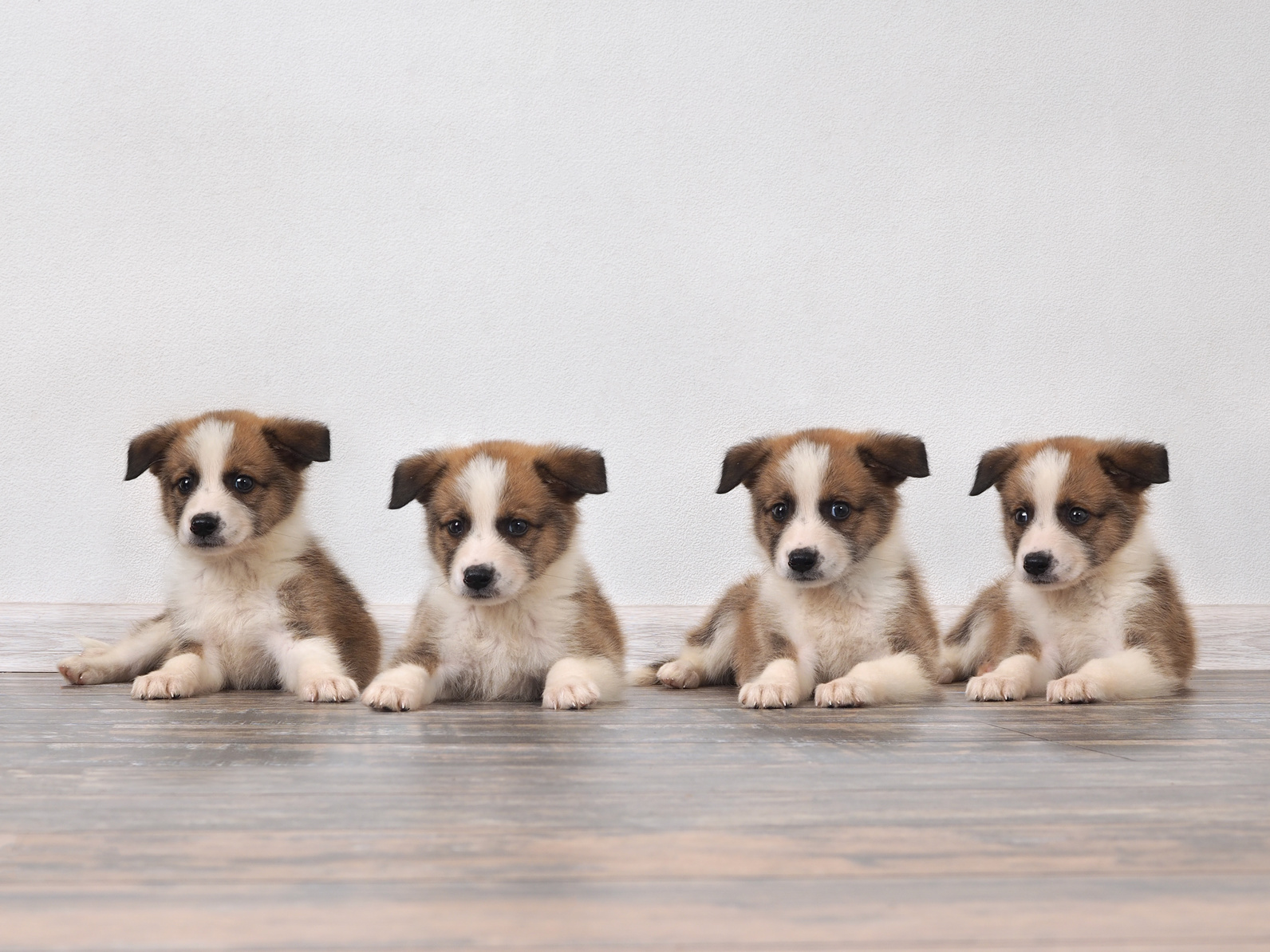 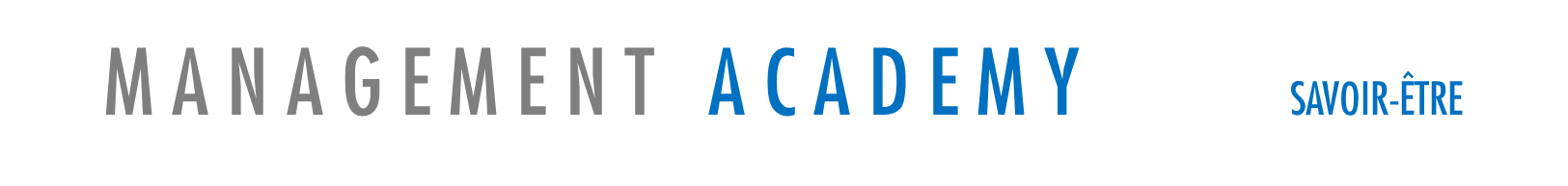 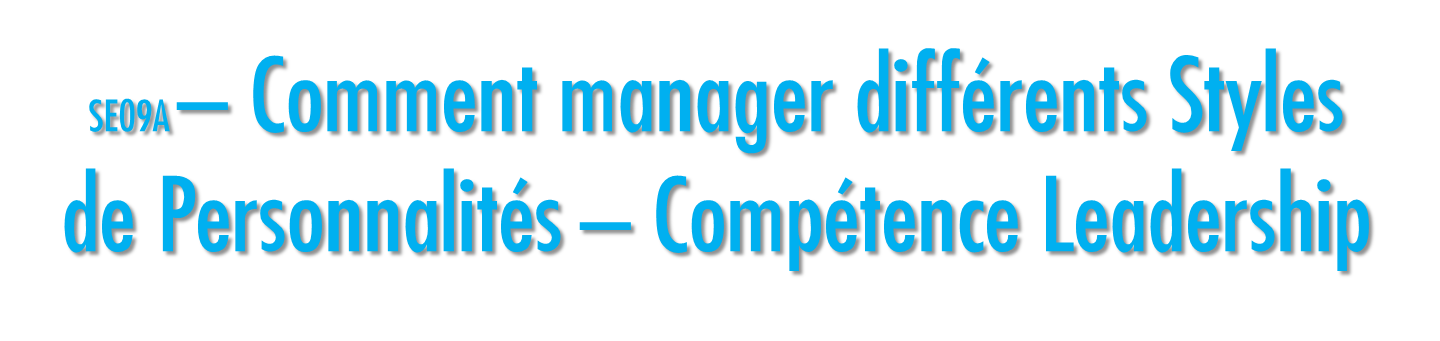 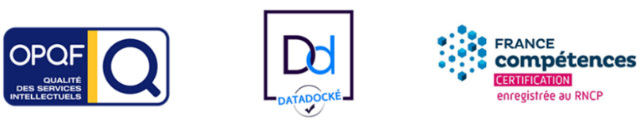 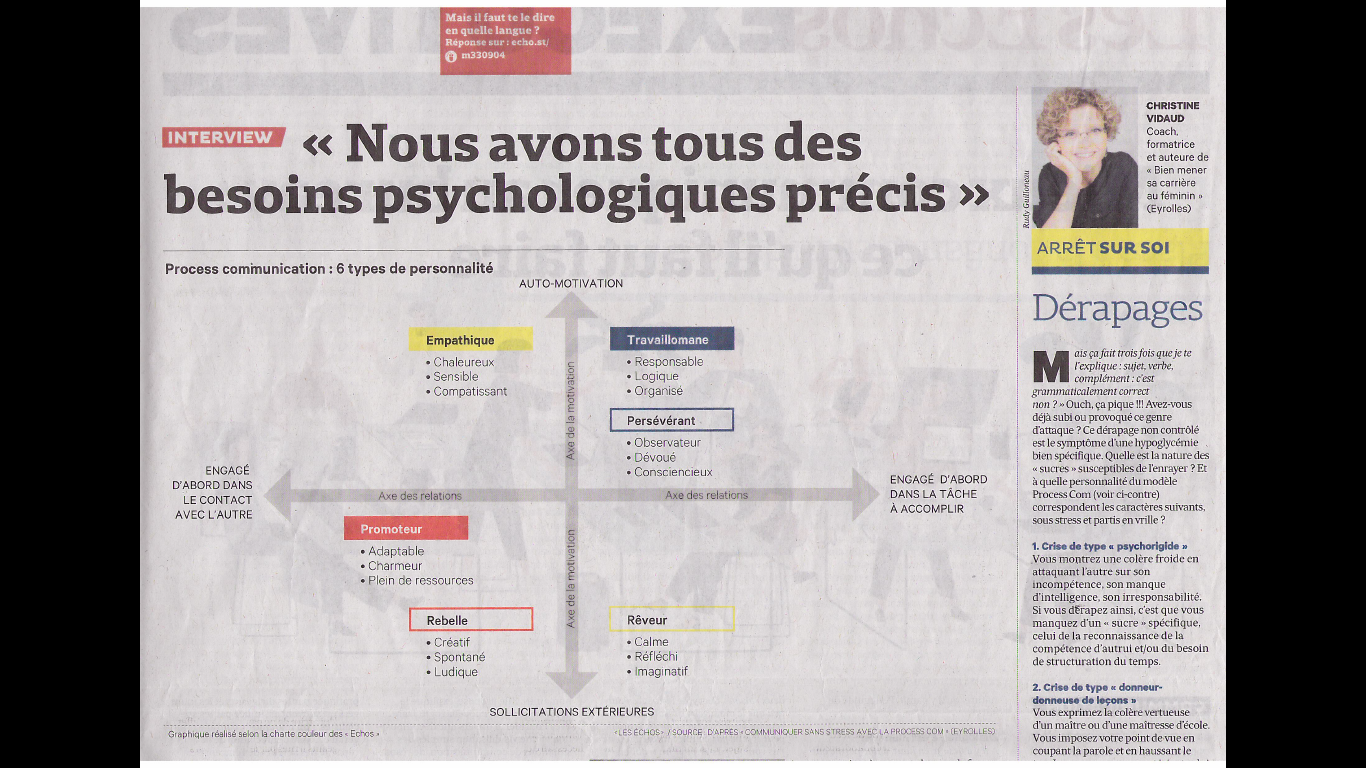 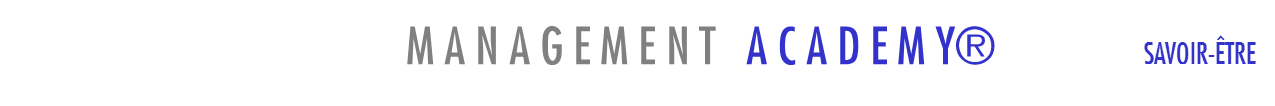 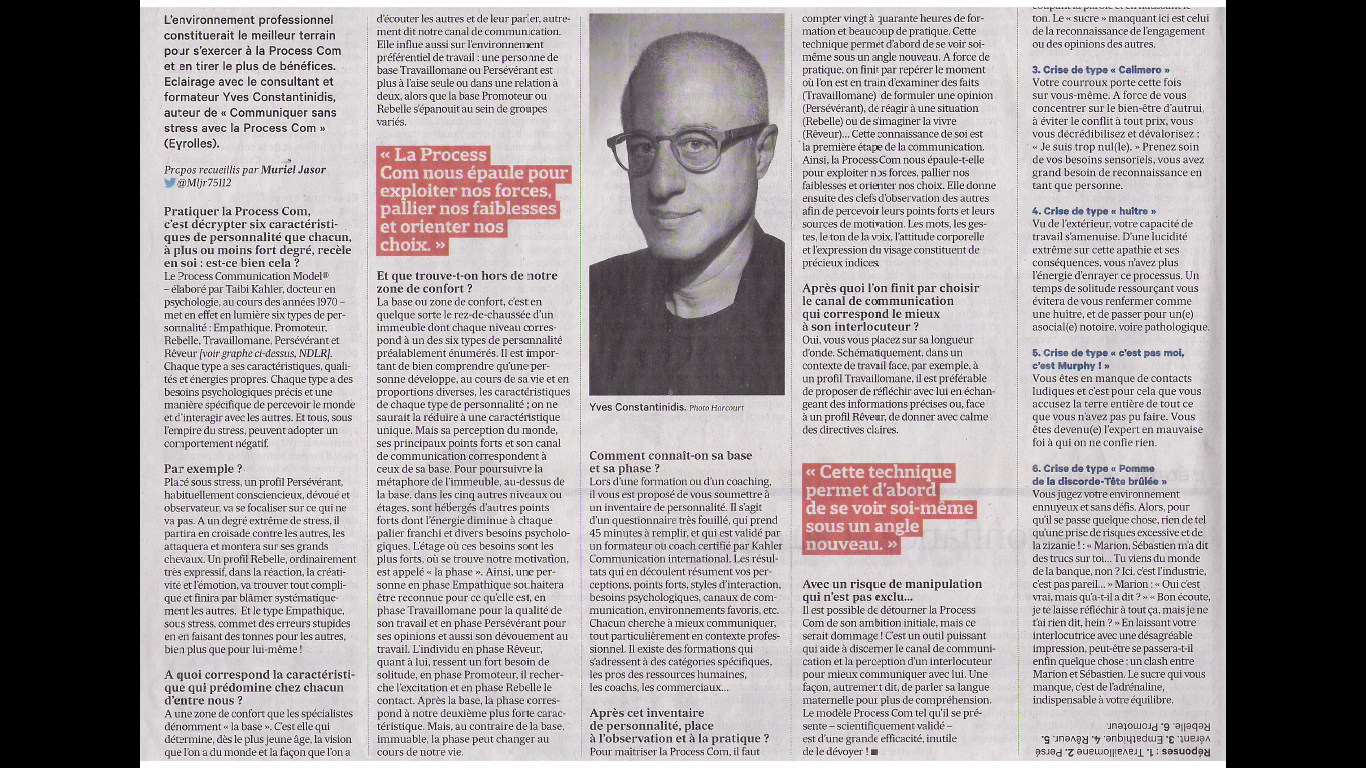 Les Echos
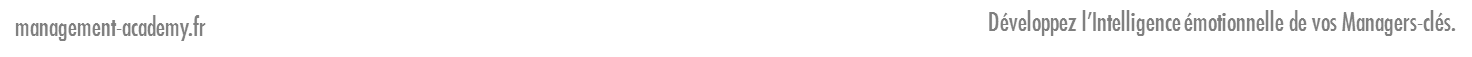 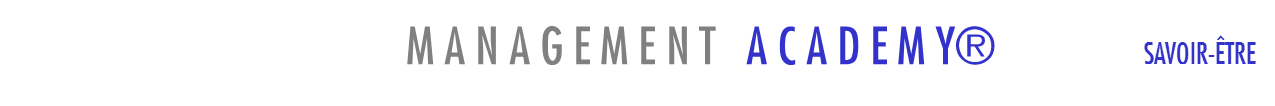 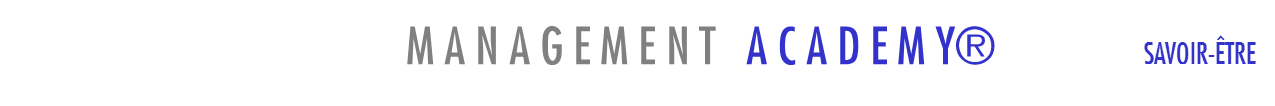 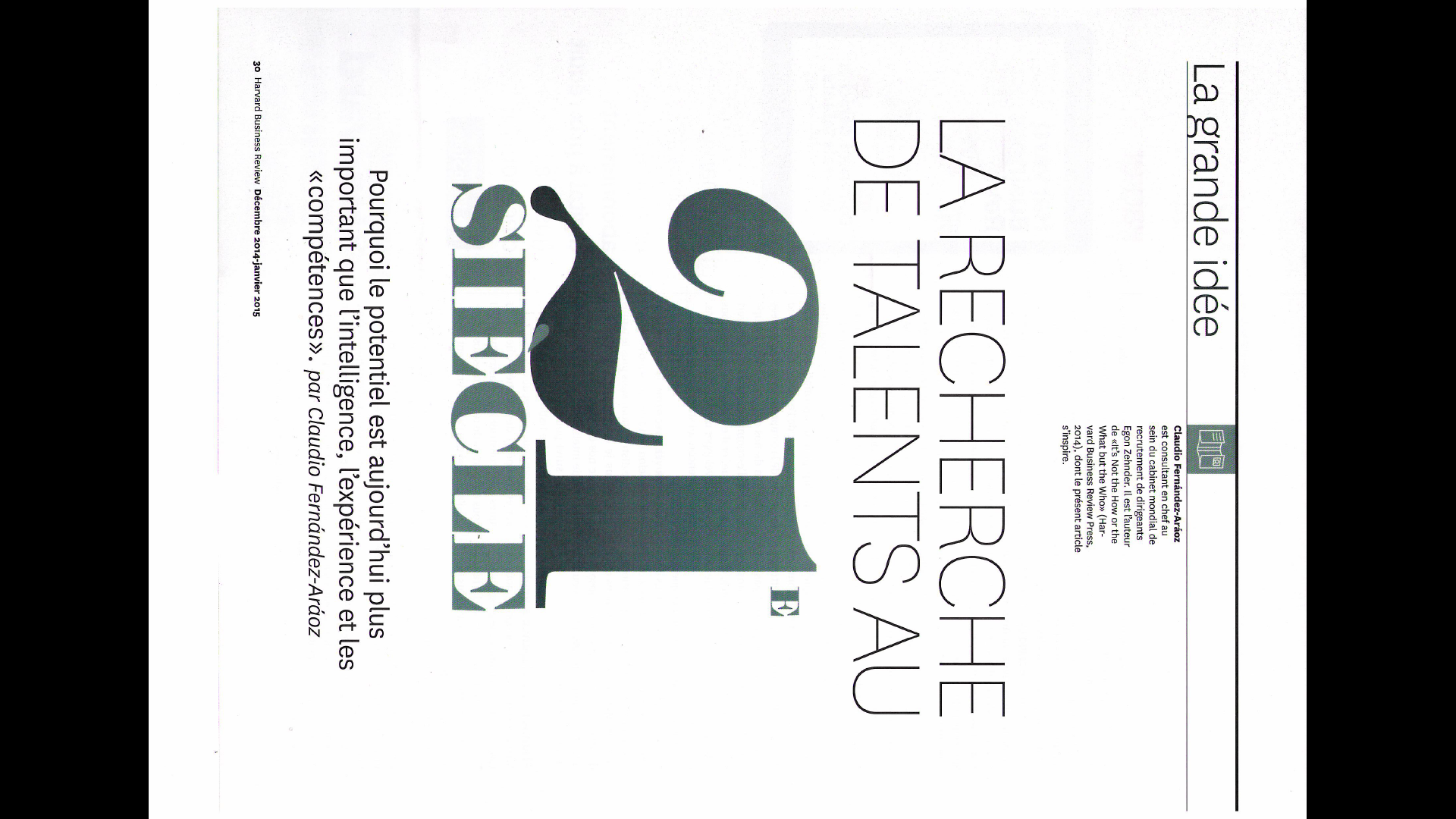 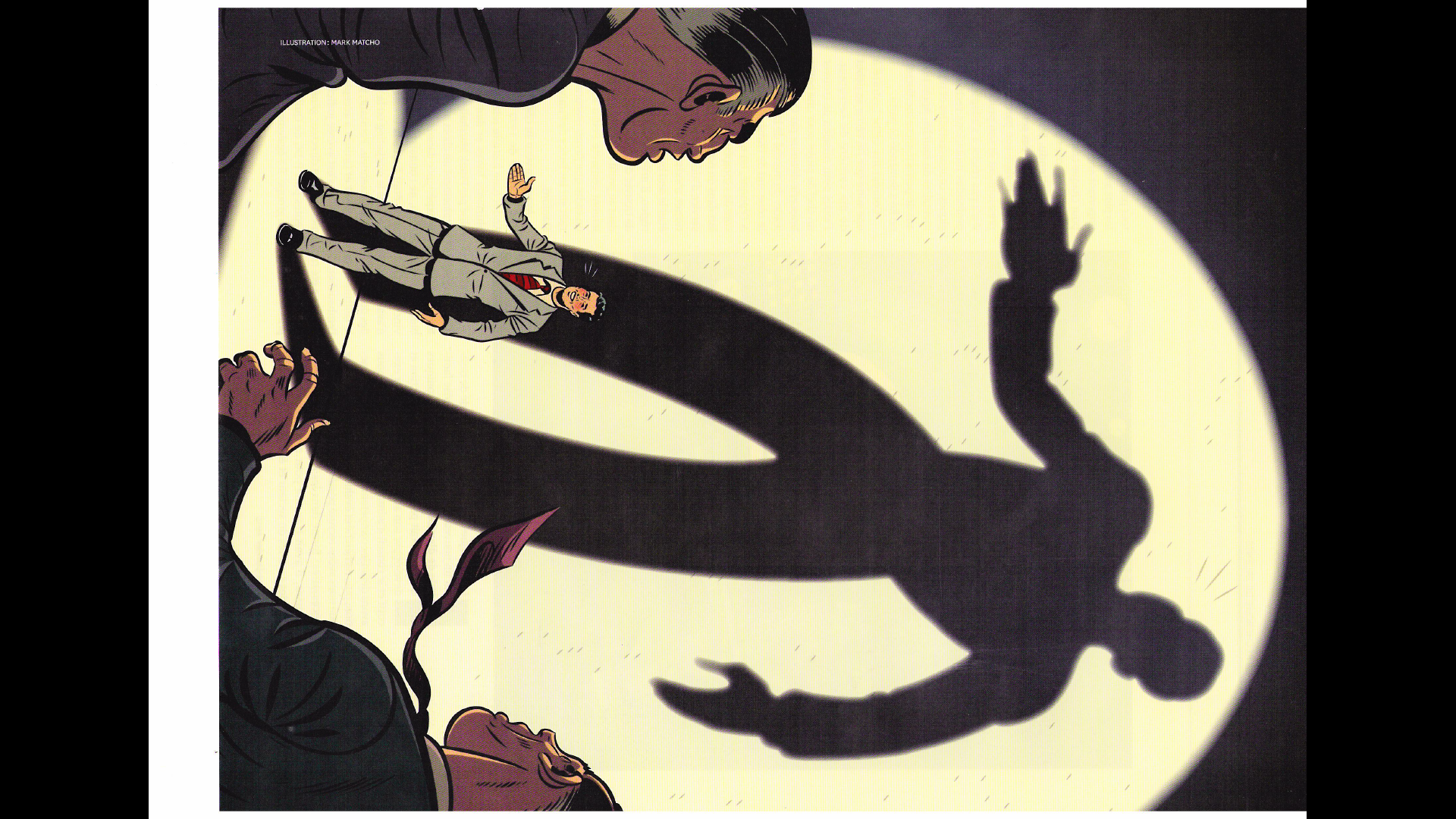 Harvard Business Review
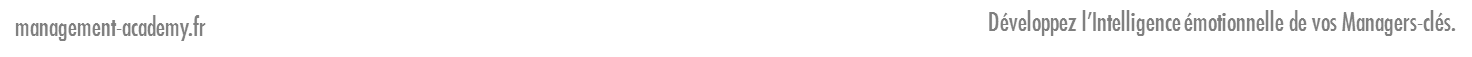 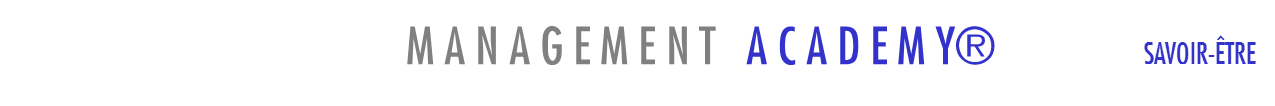 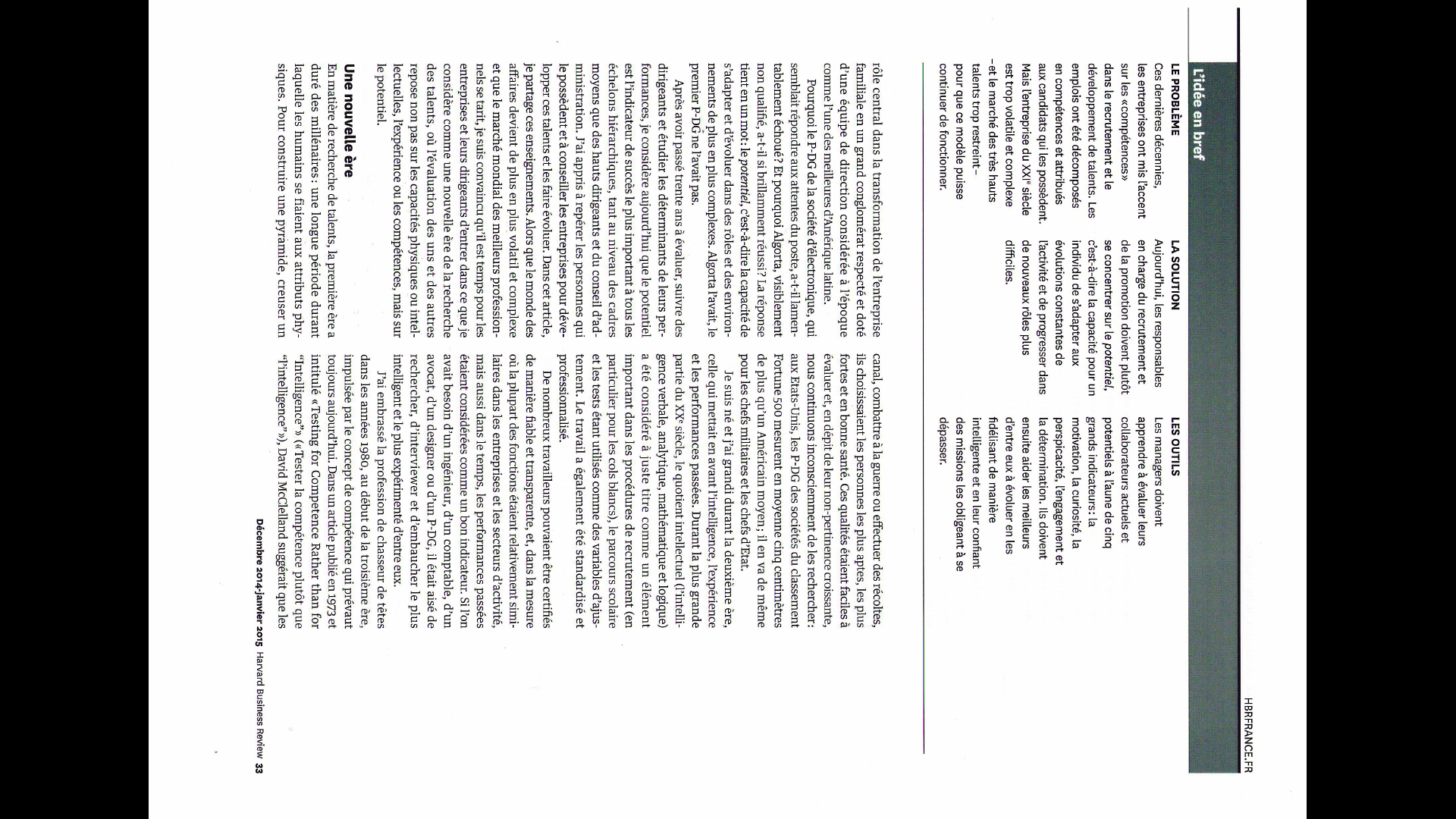 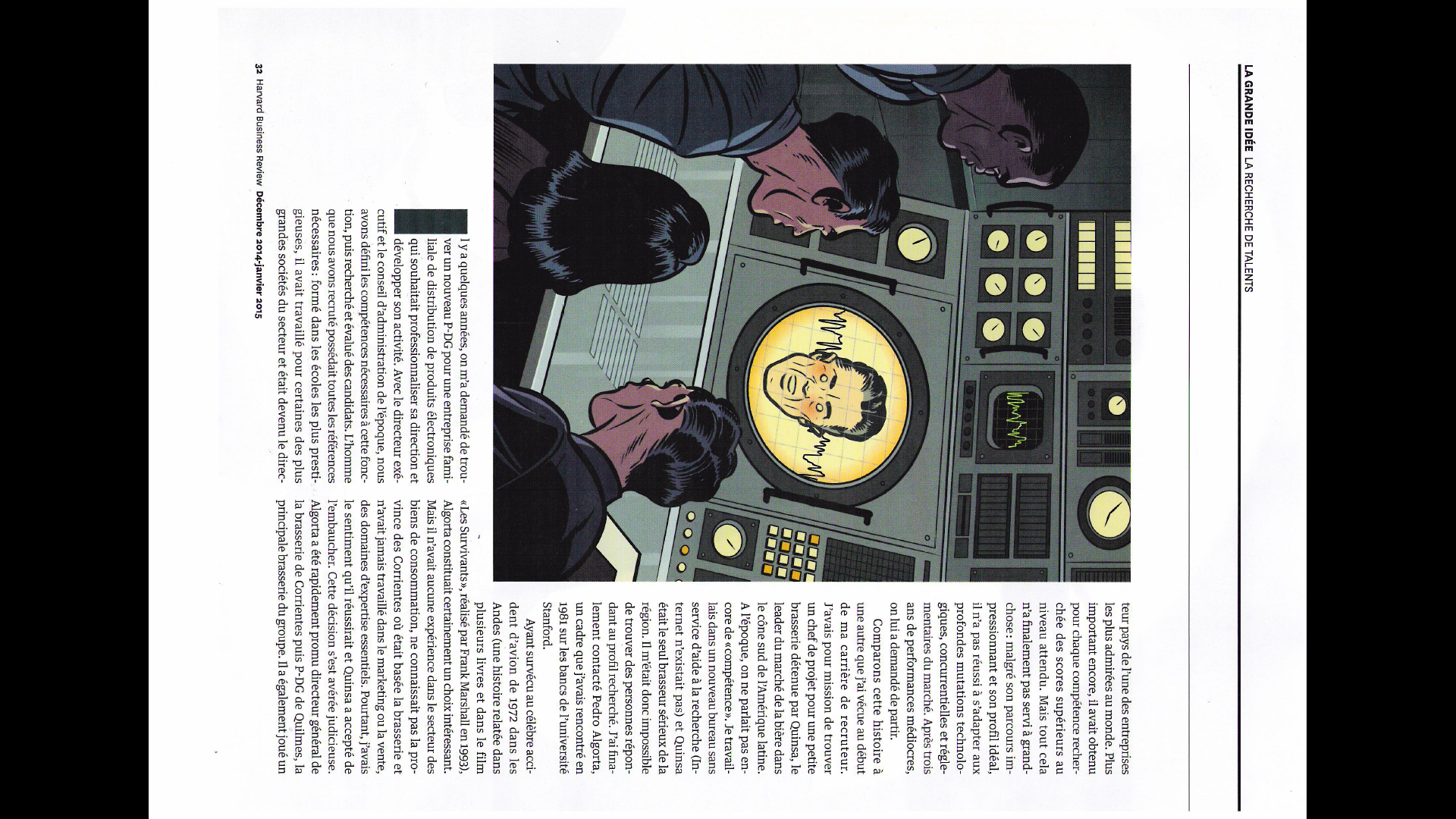 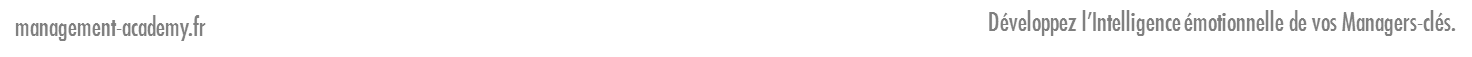 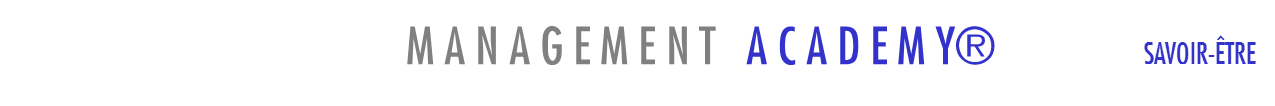 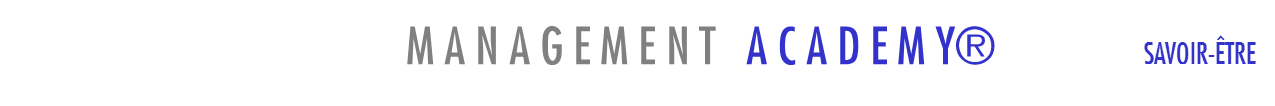 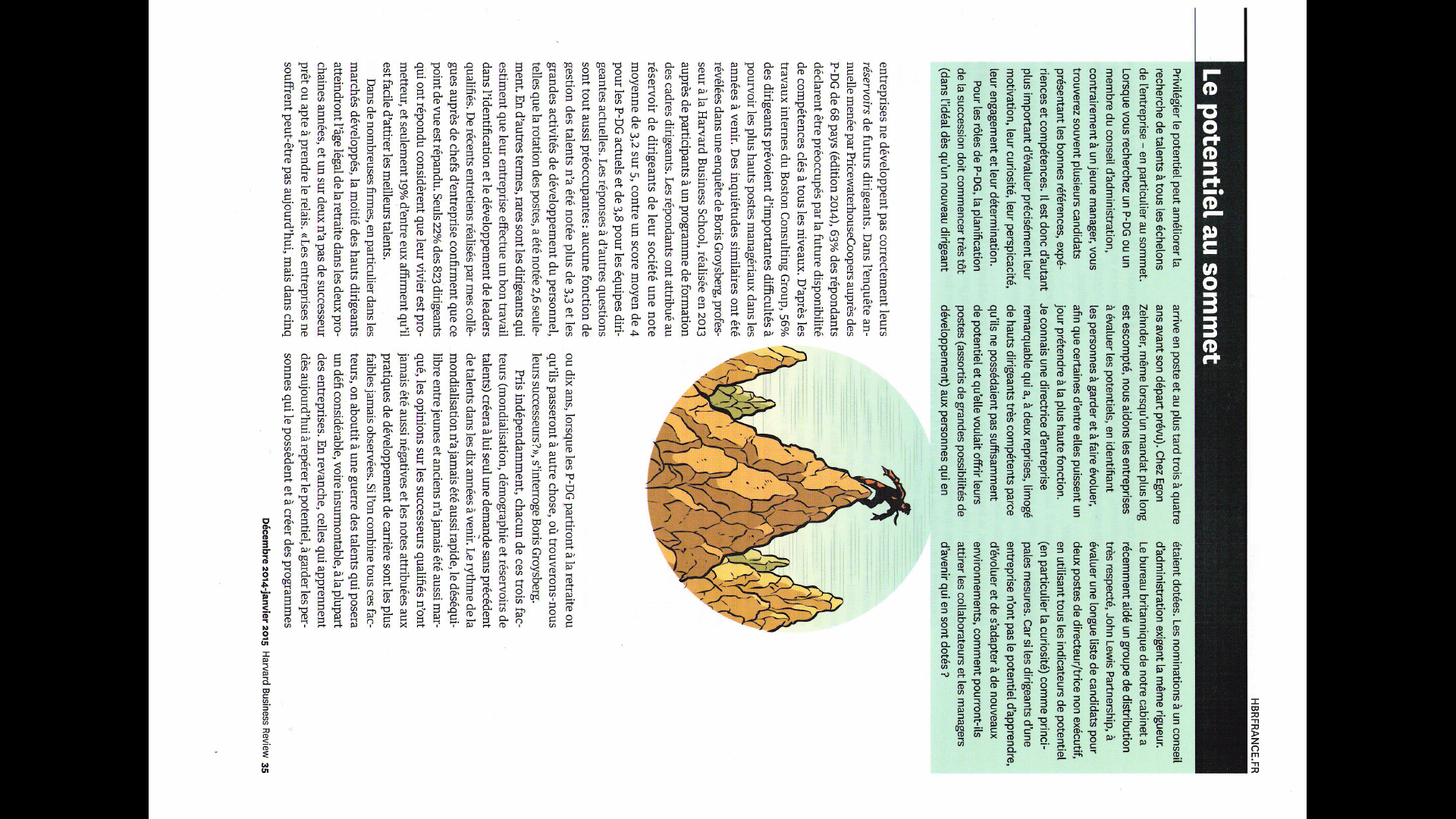 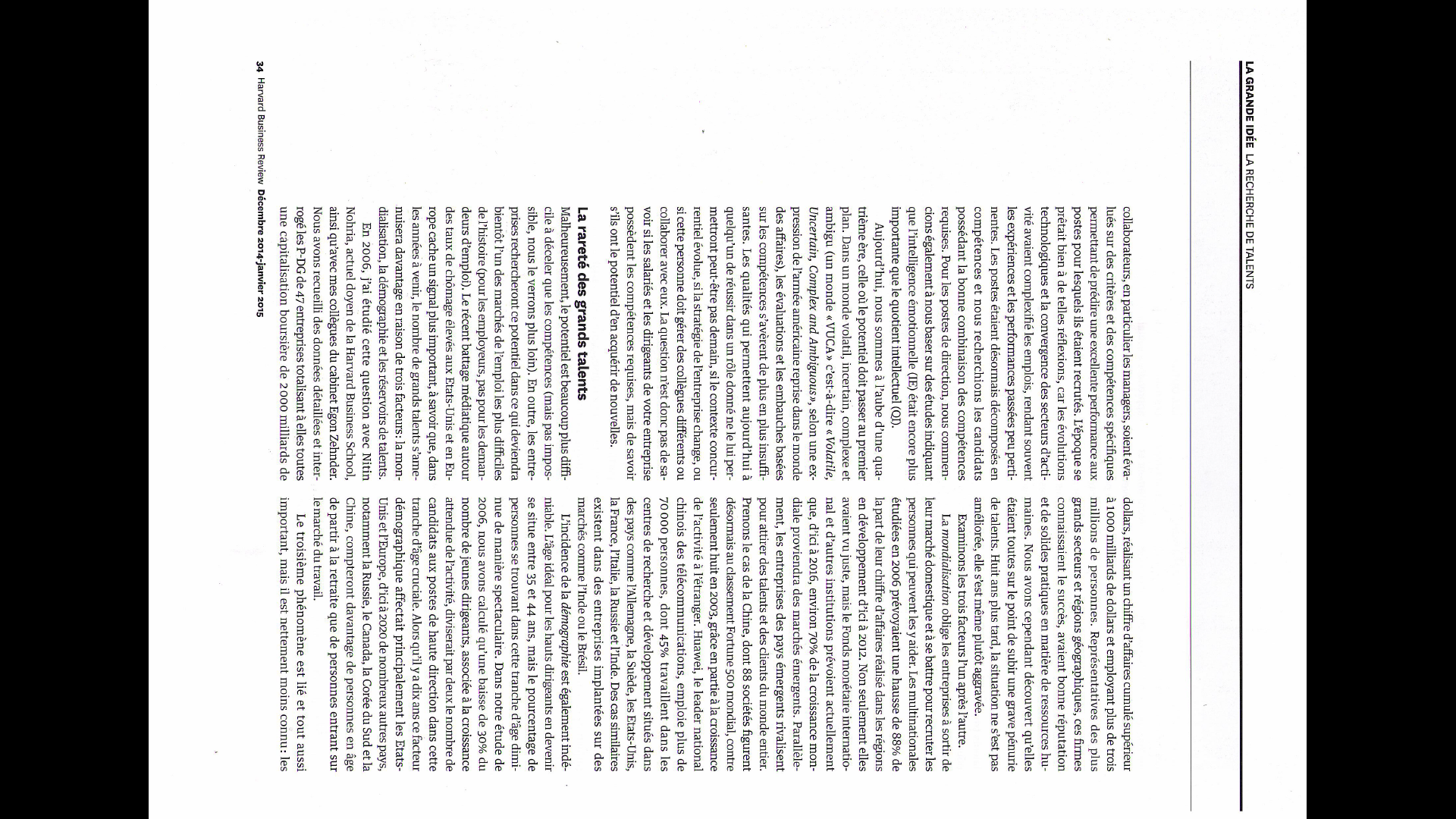 Harvard Business Review
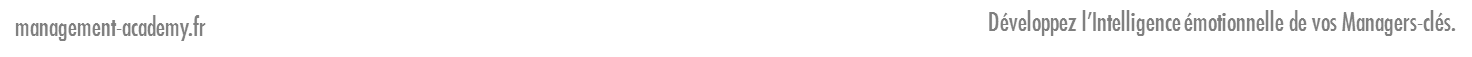 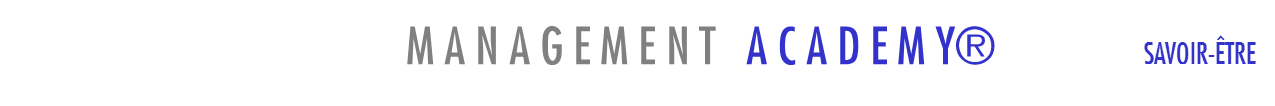 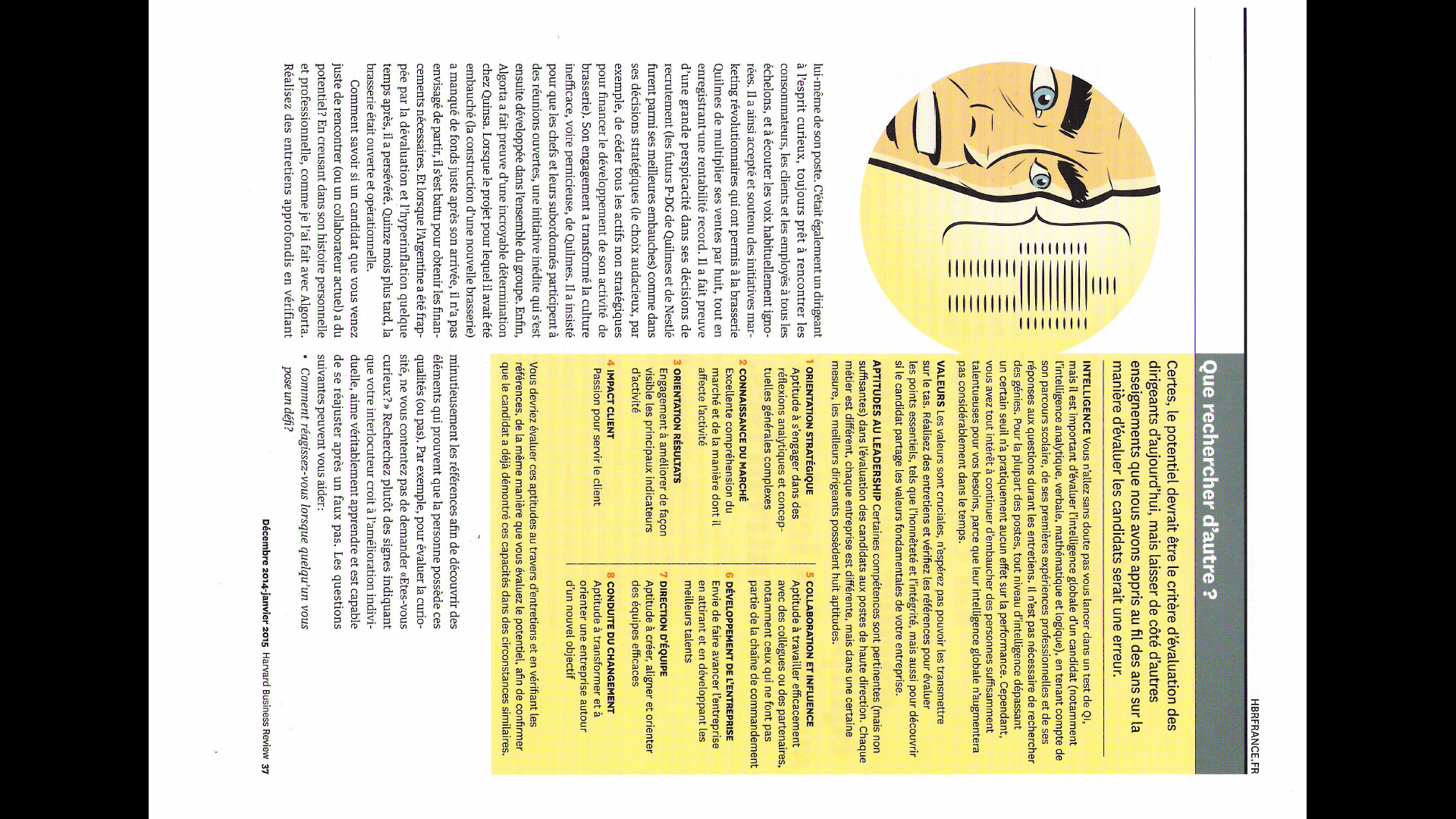 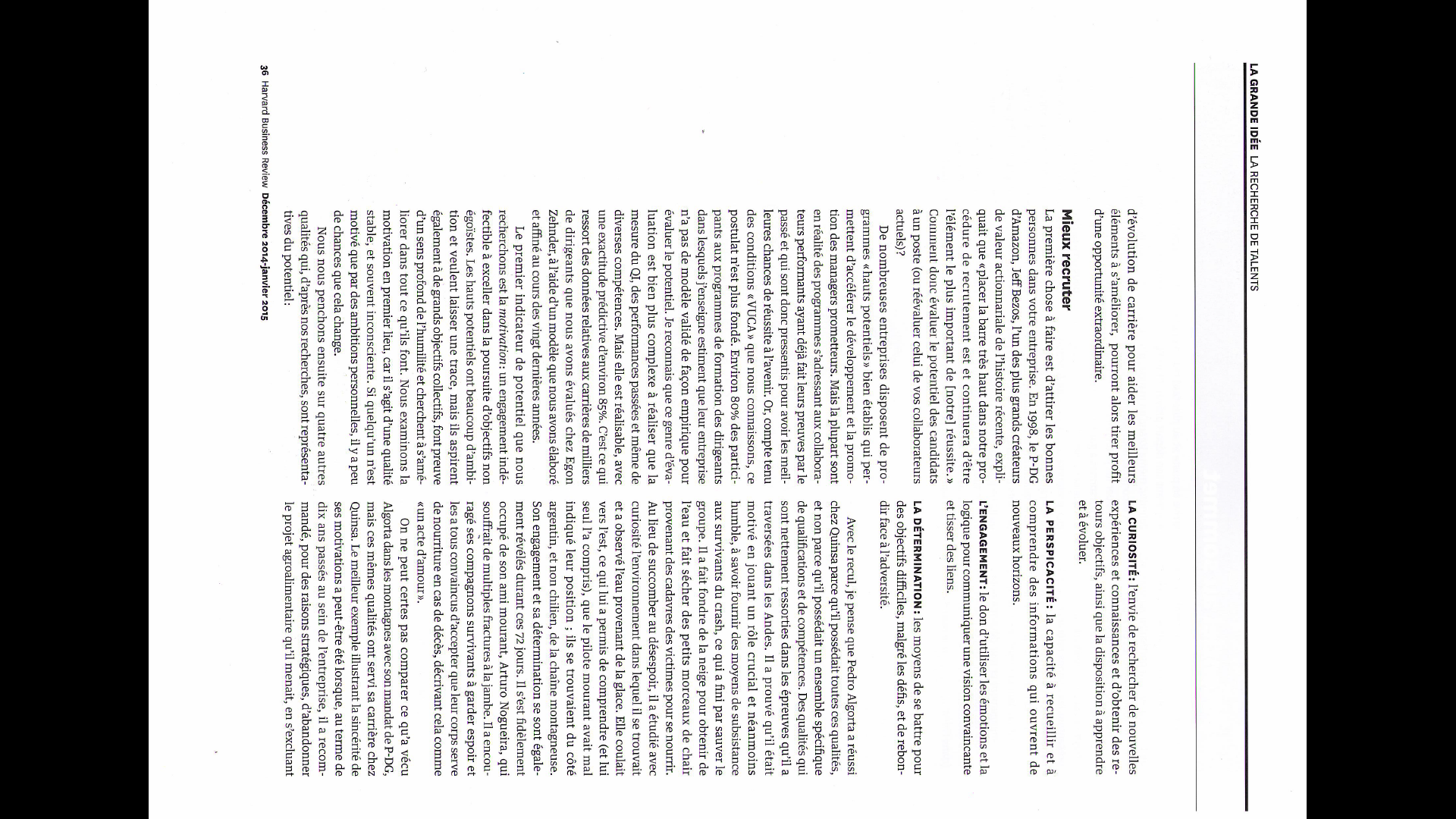 Harvard Business Review
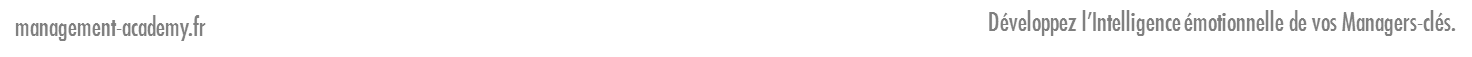 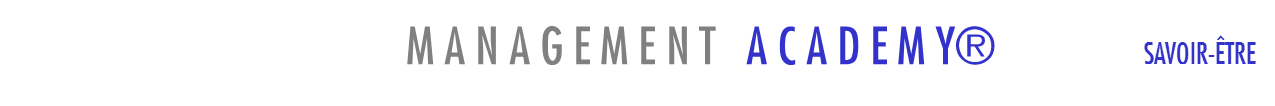 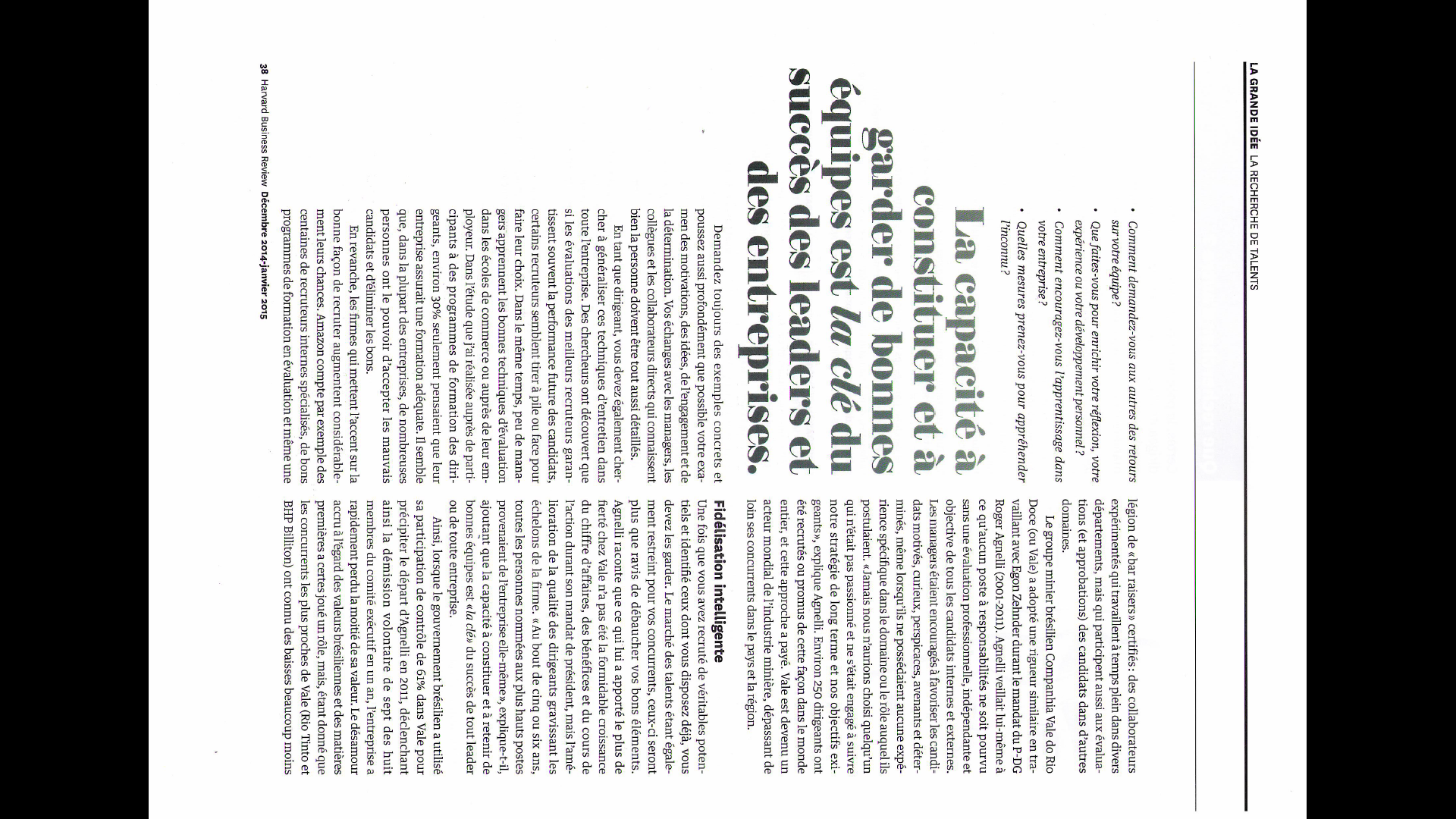 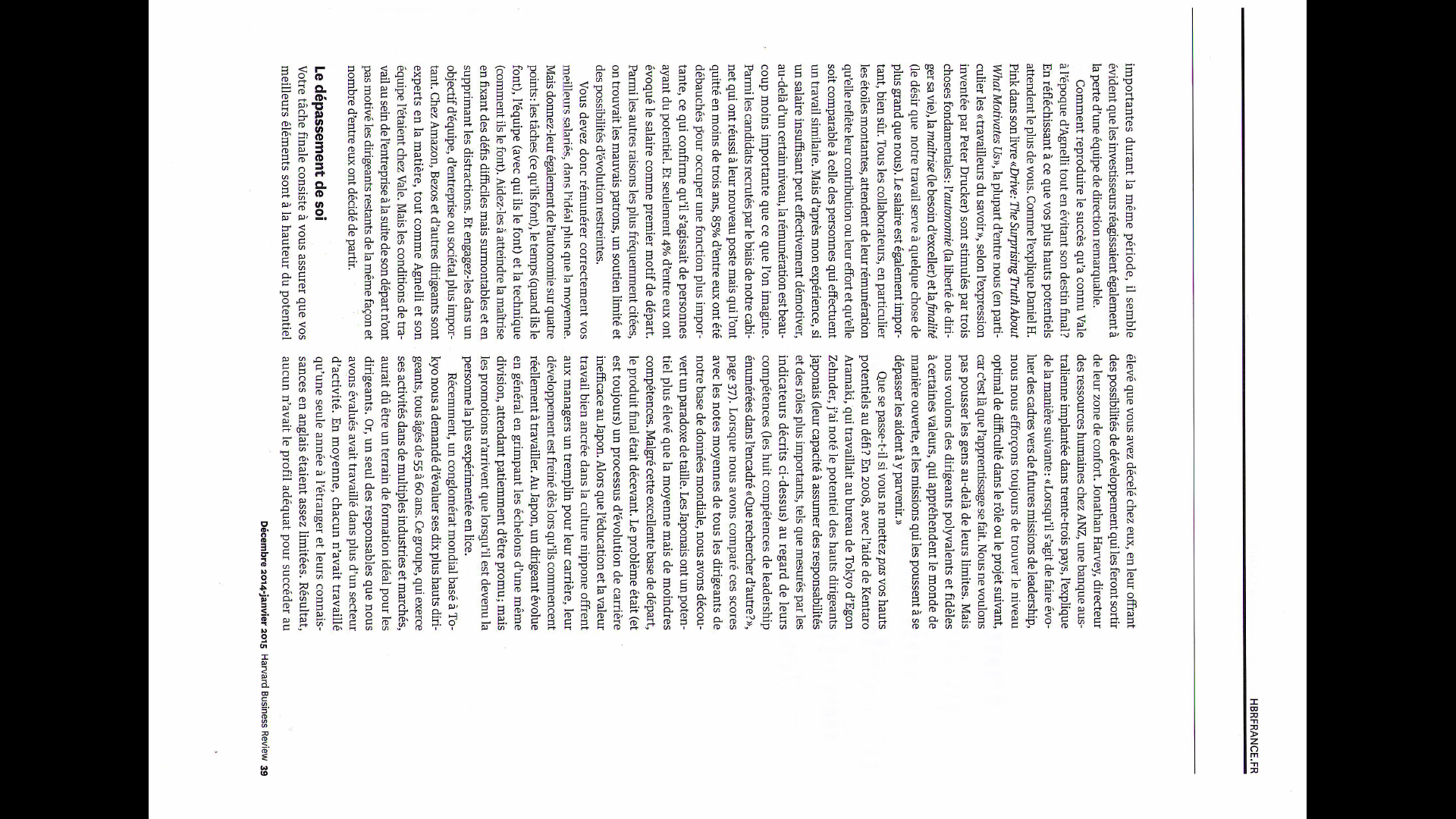 Harvard Business Review
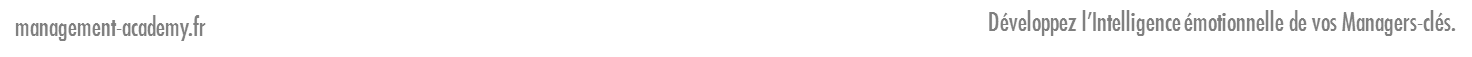 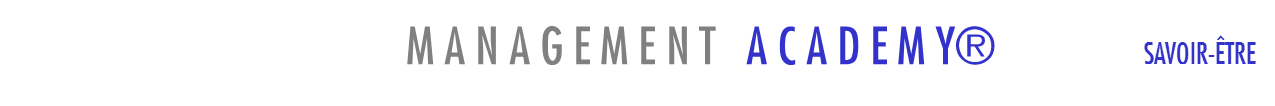 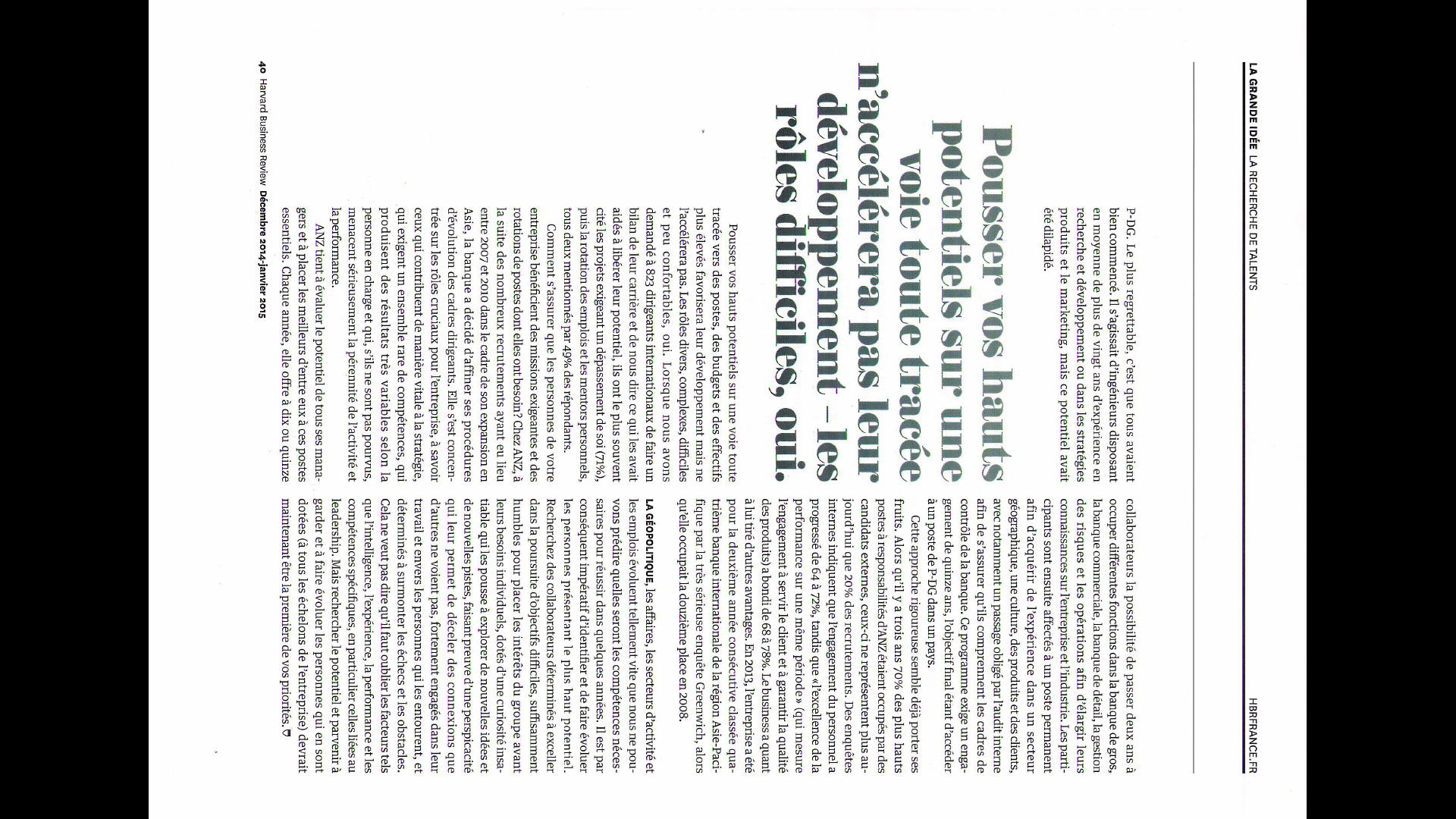 Harvard Business Review
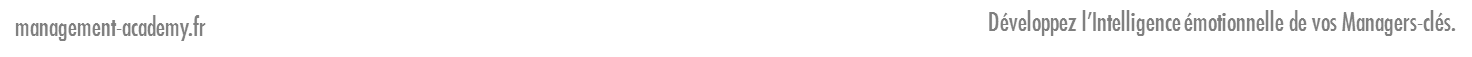 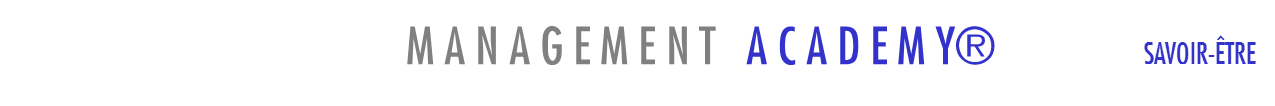 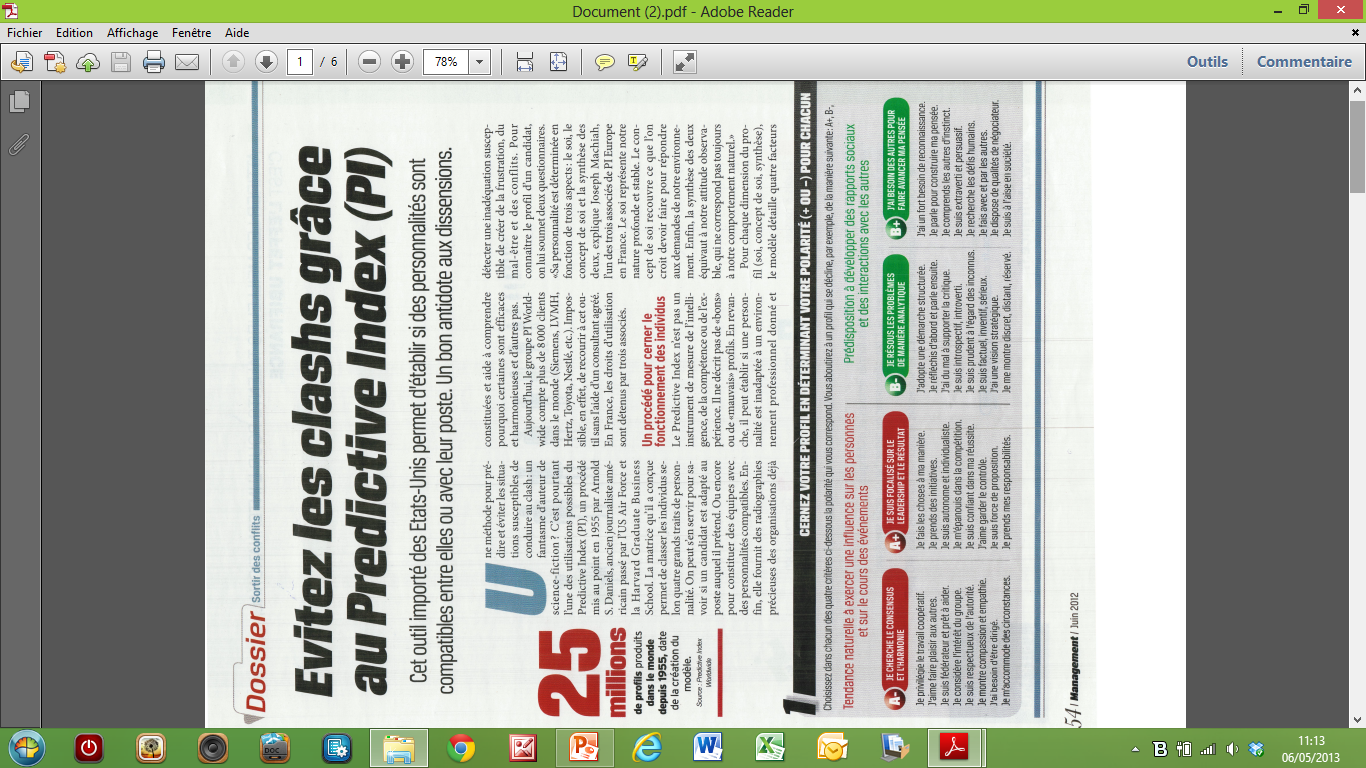 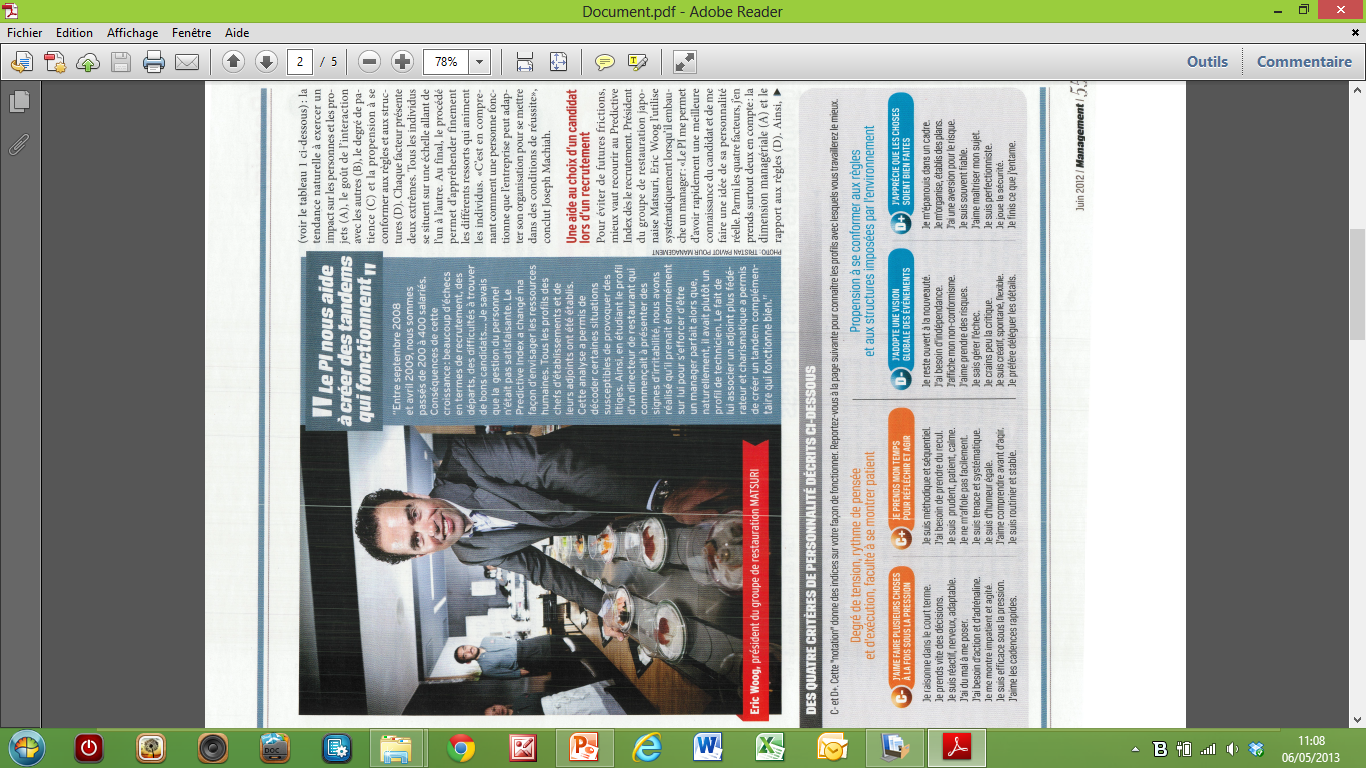 Management
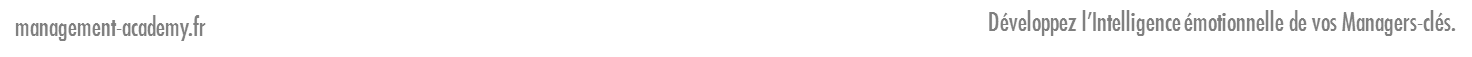 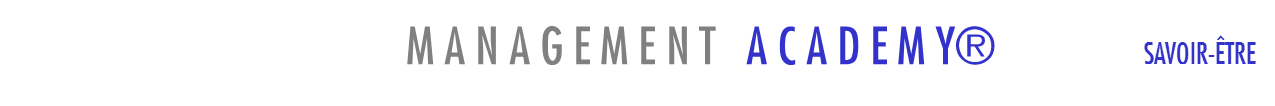 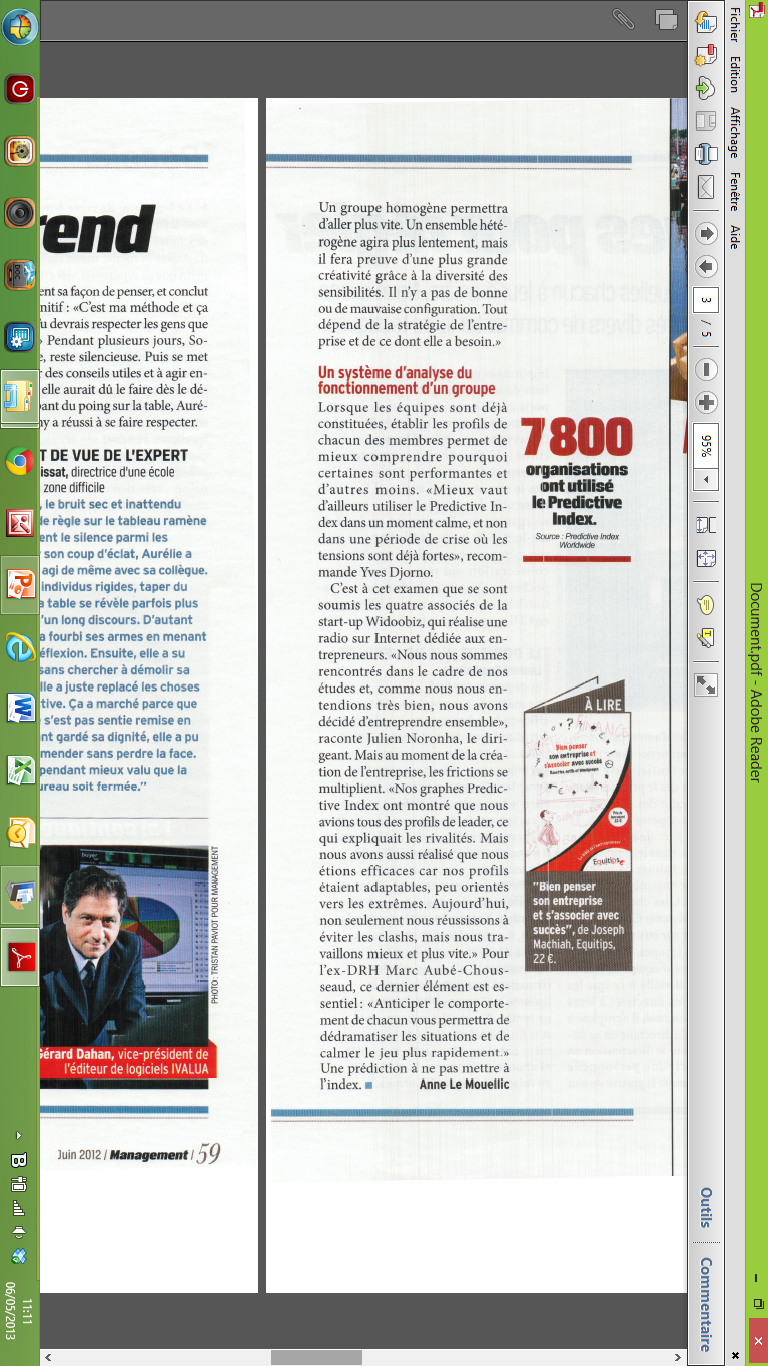 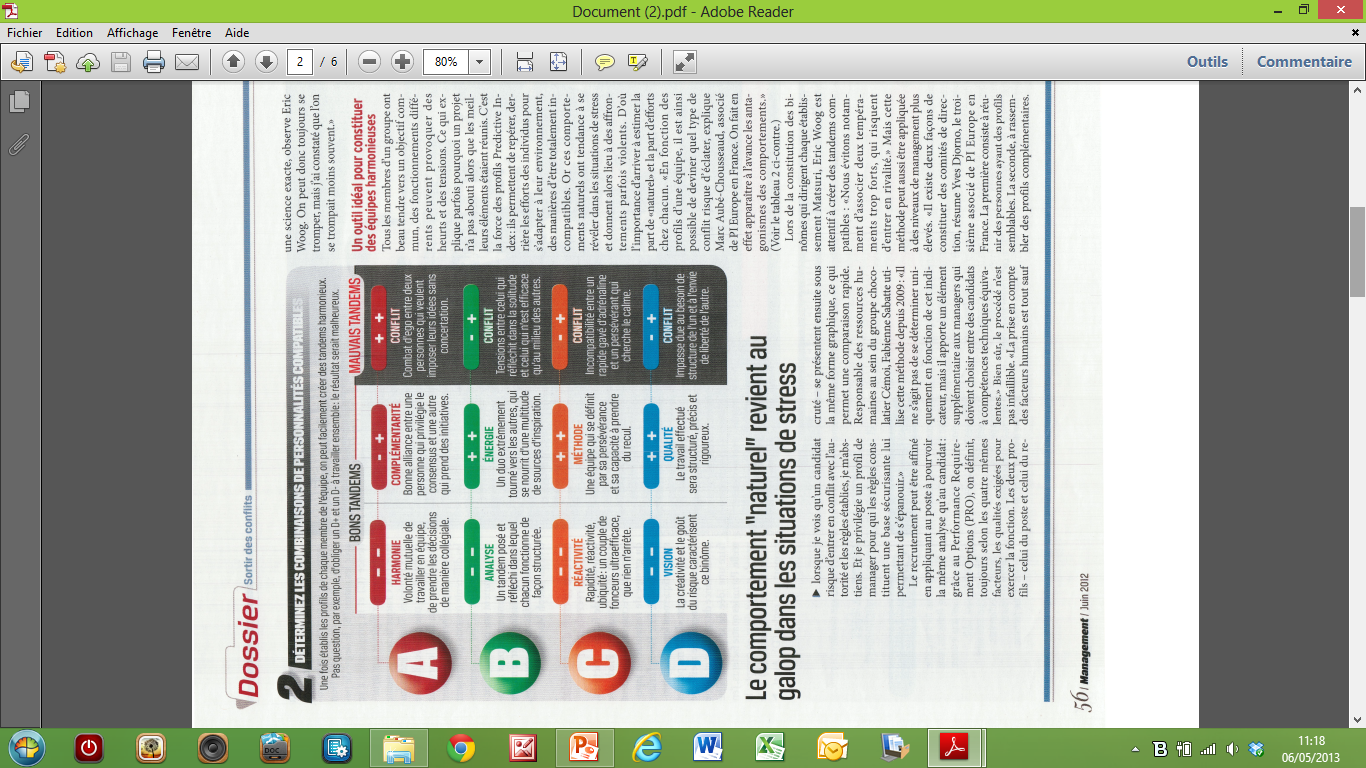 Management
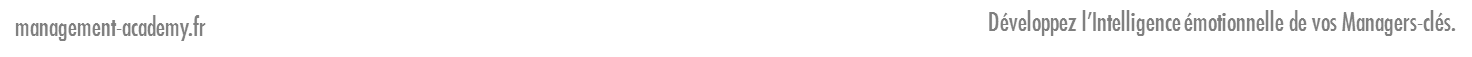 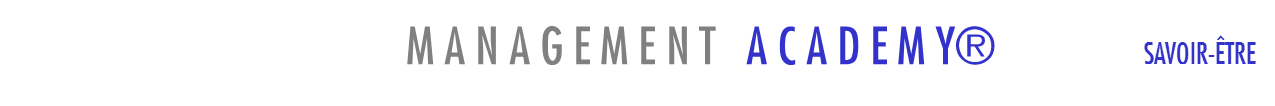 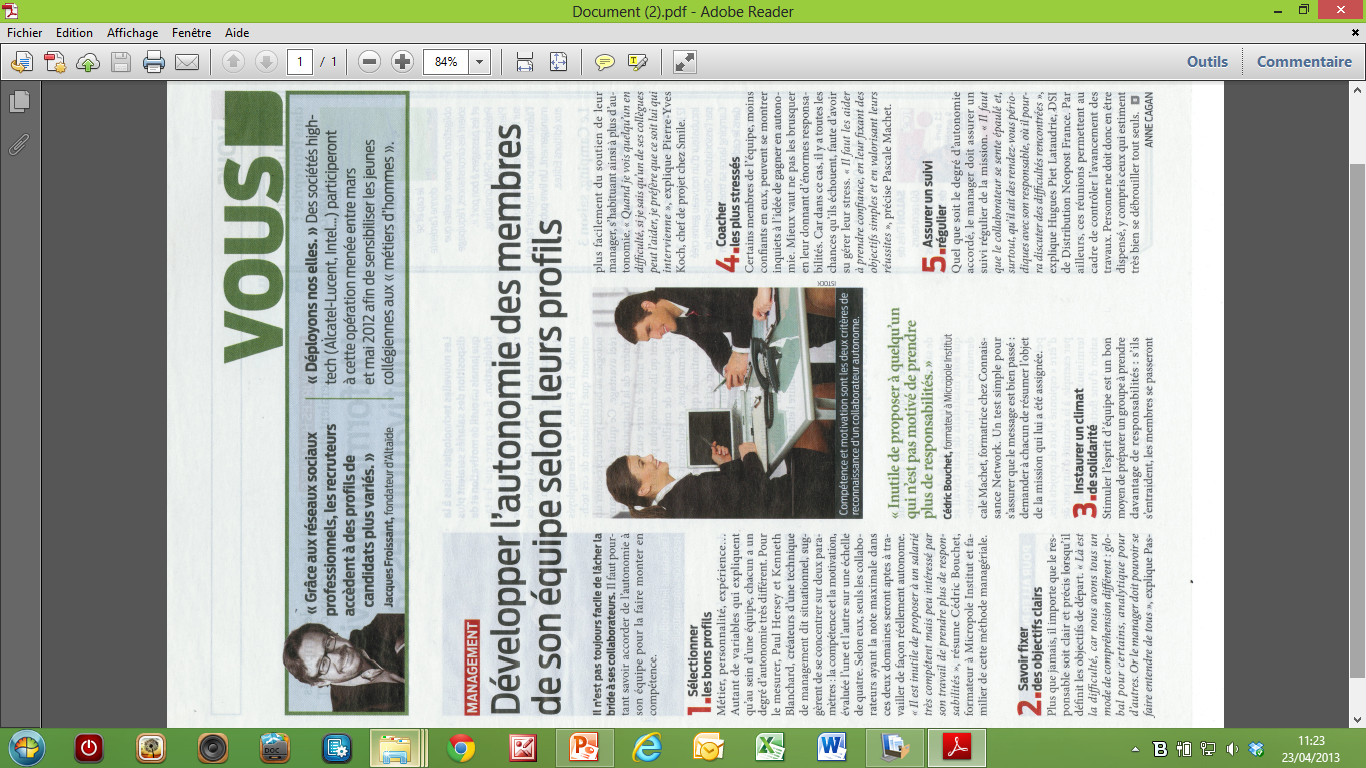 Business & Techno
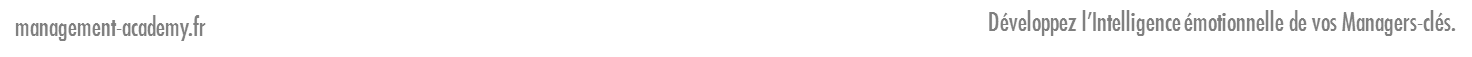 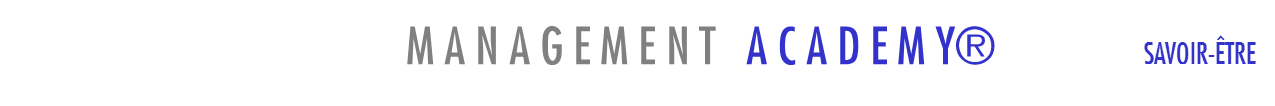 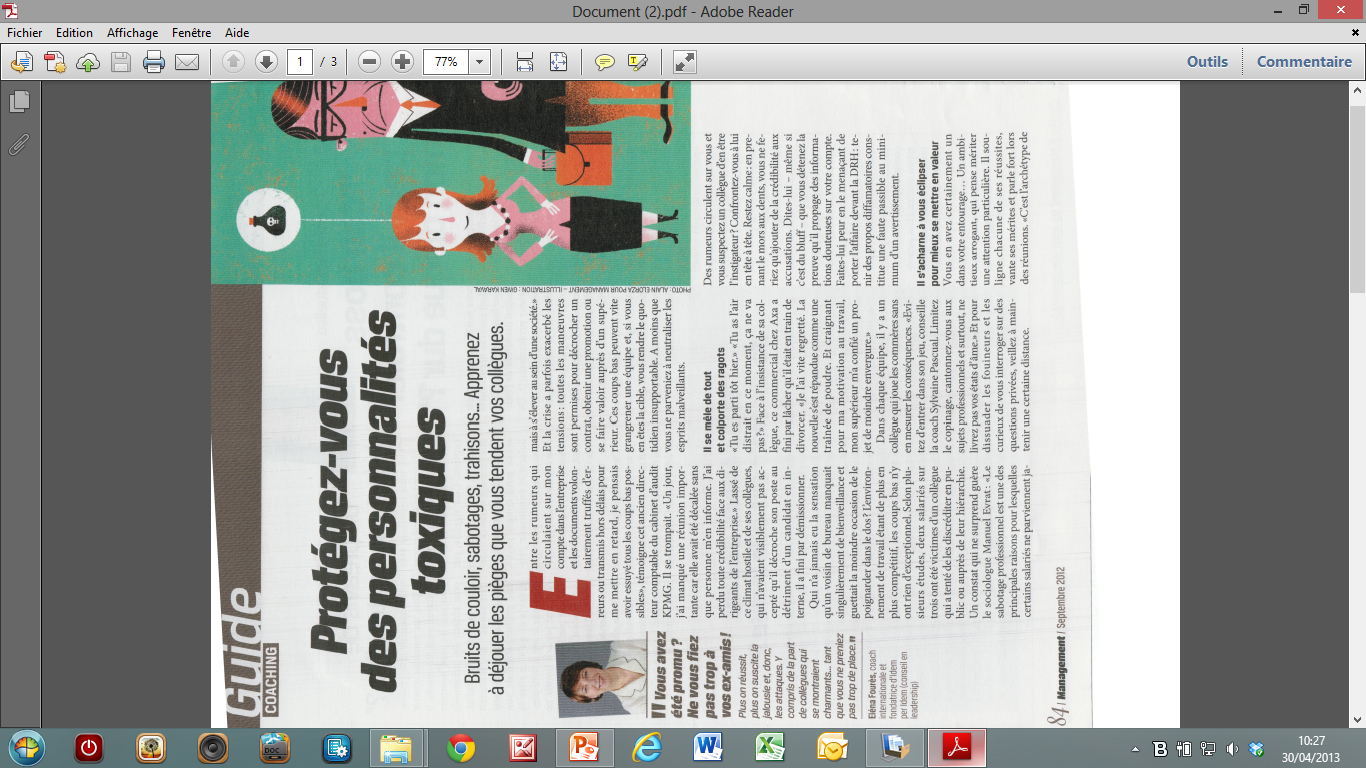 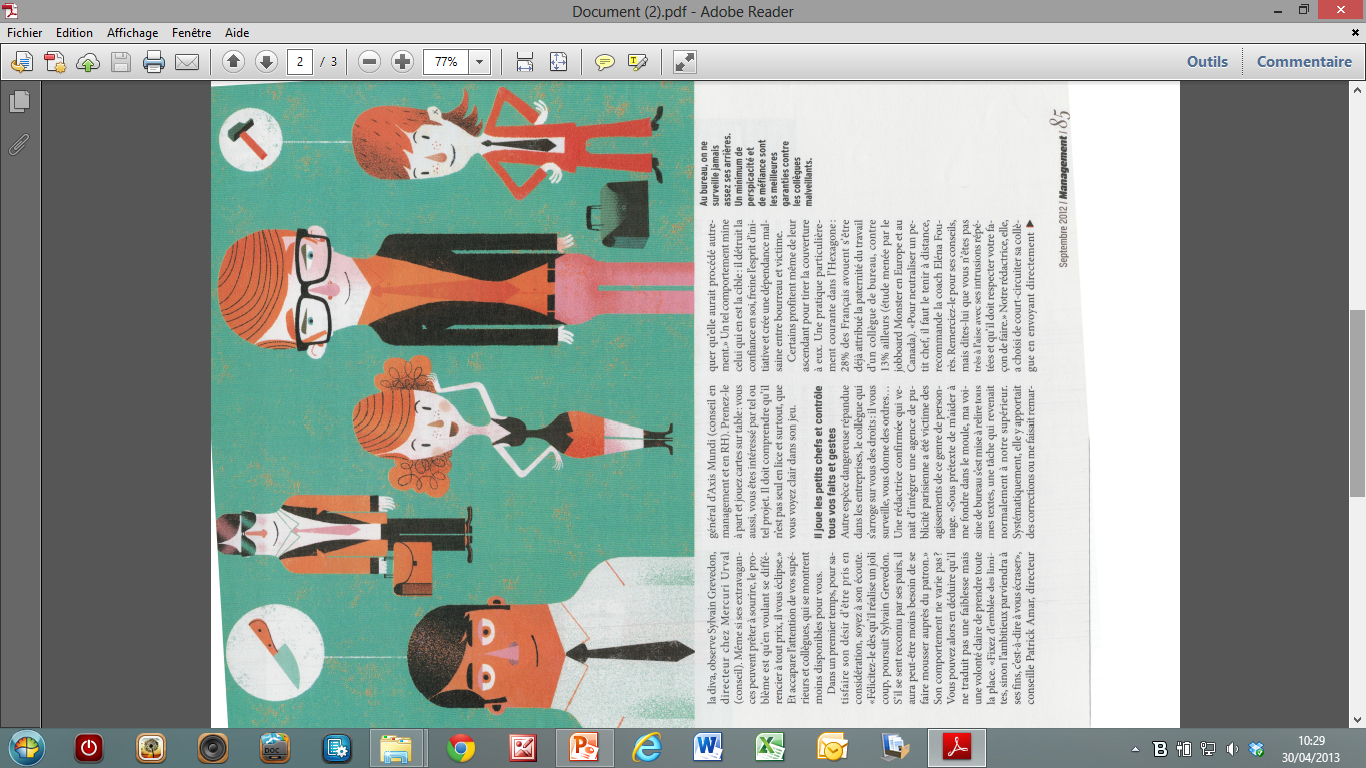 Management
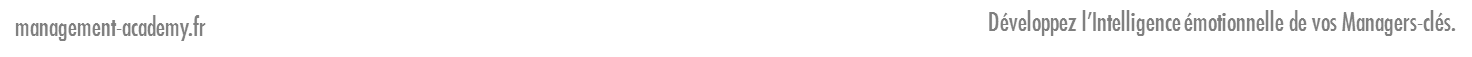 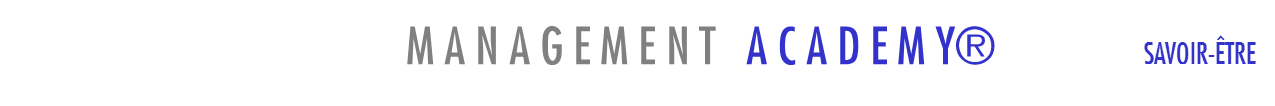 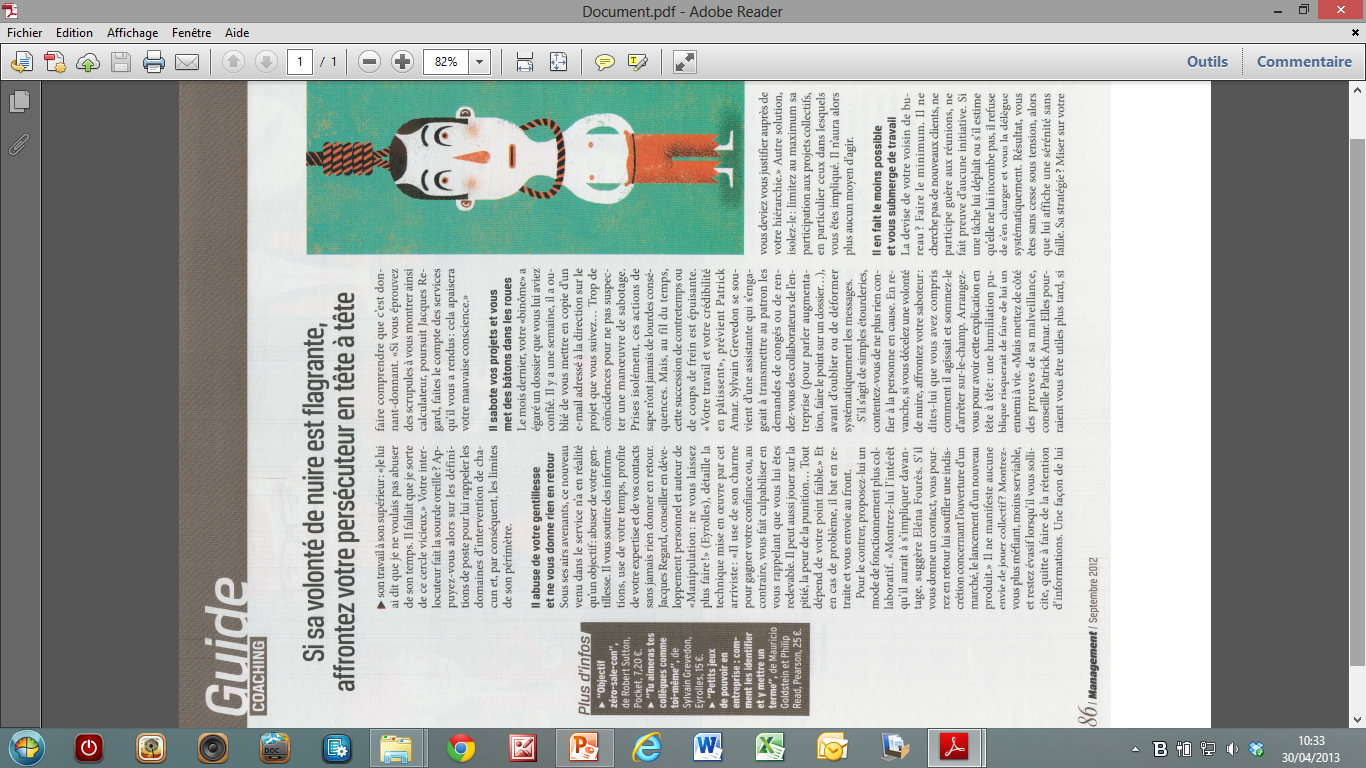 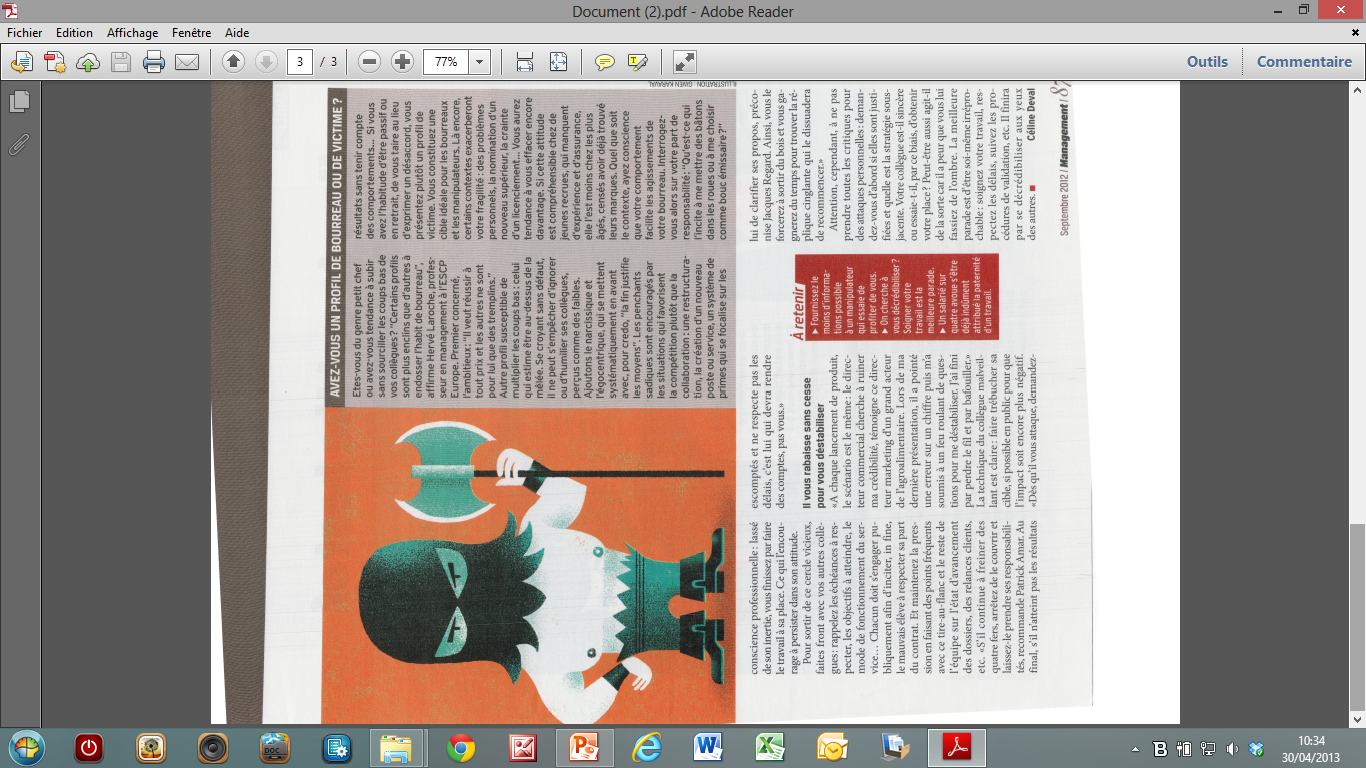 Management
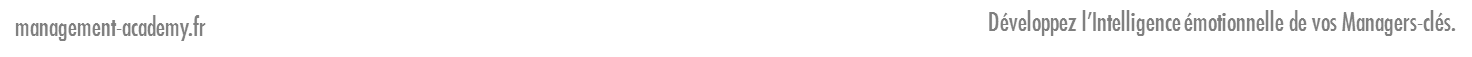 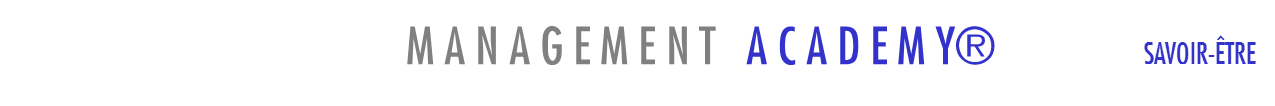 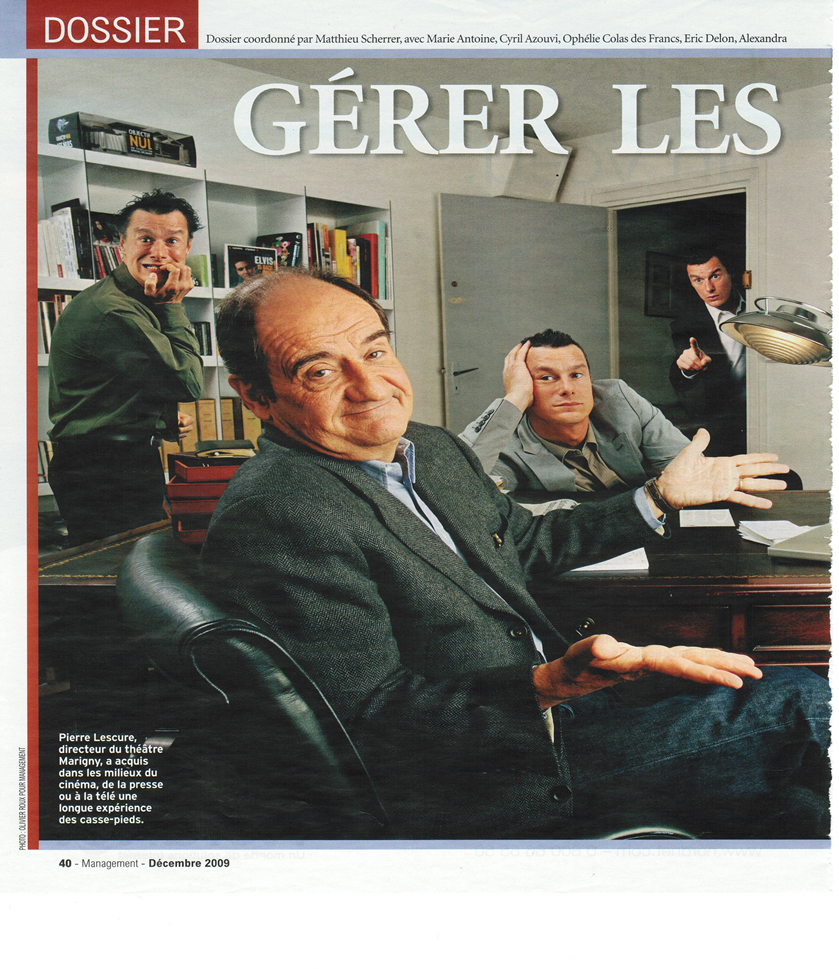 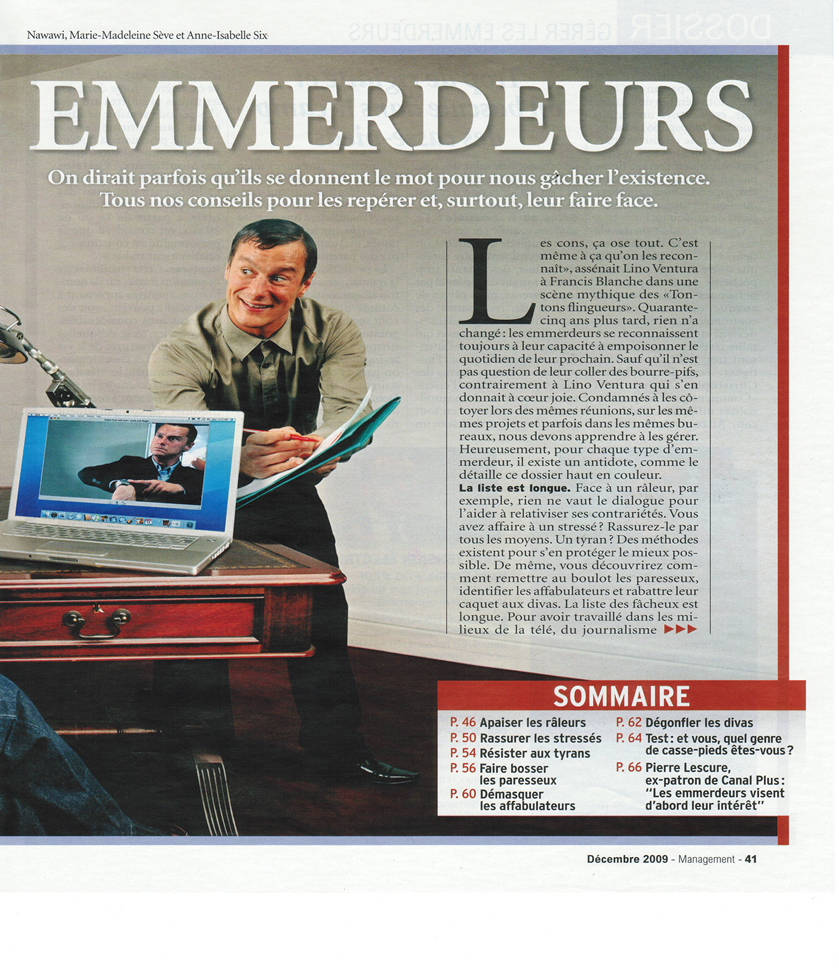 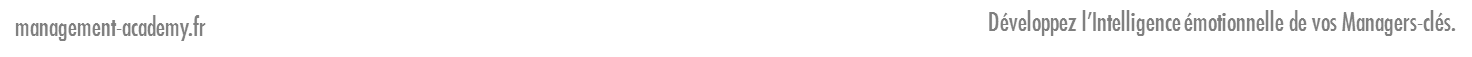 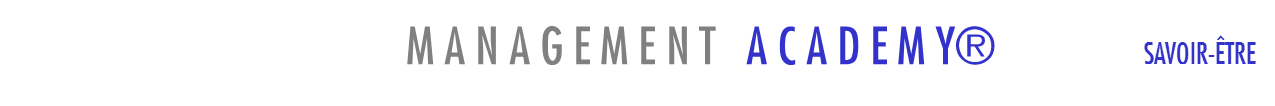 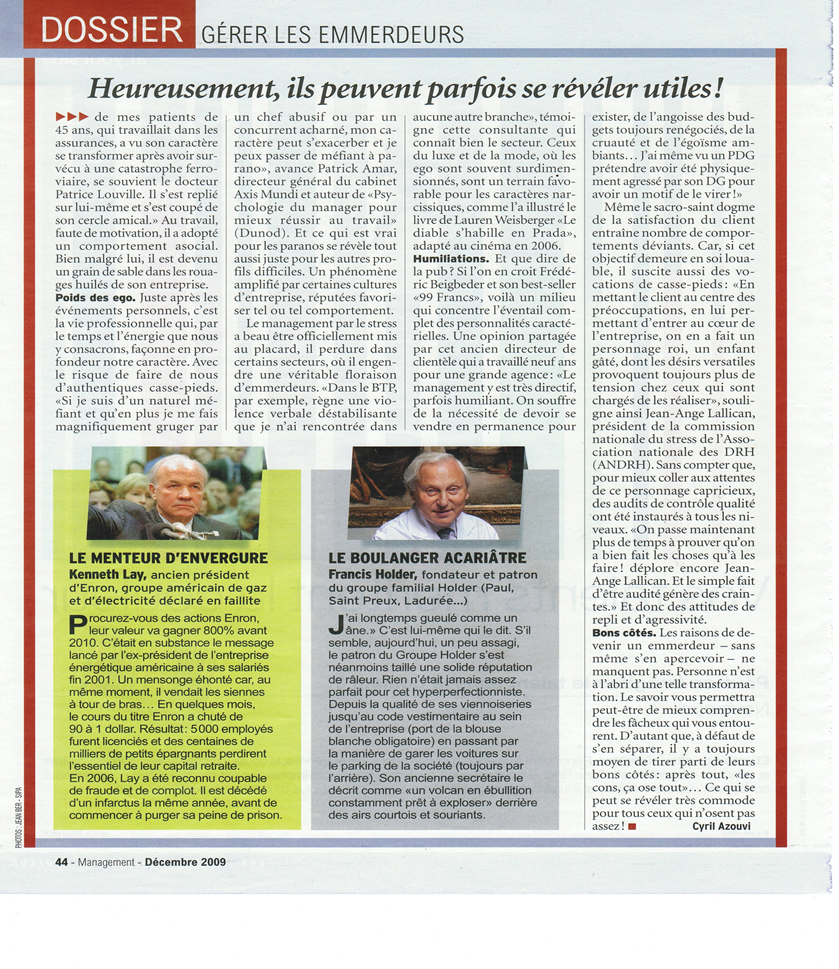 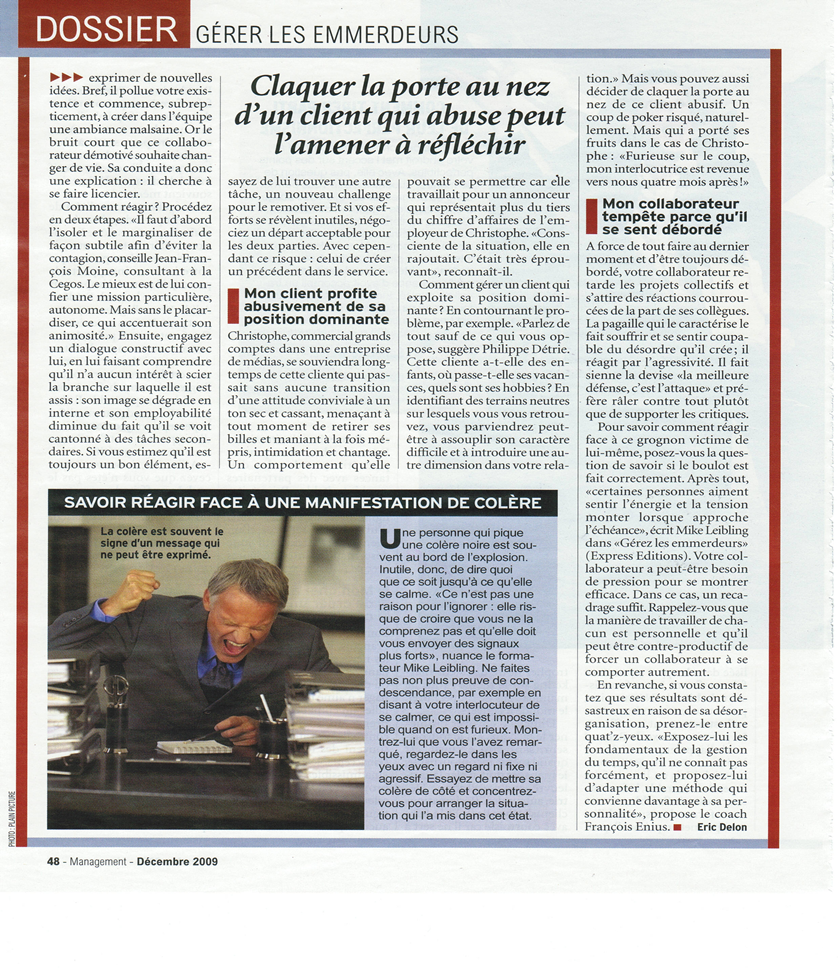 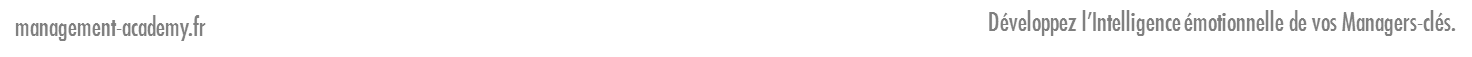 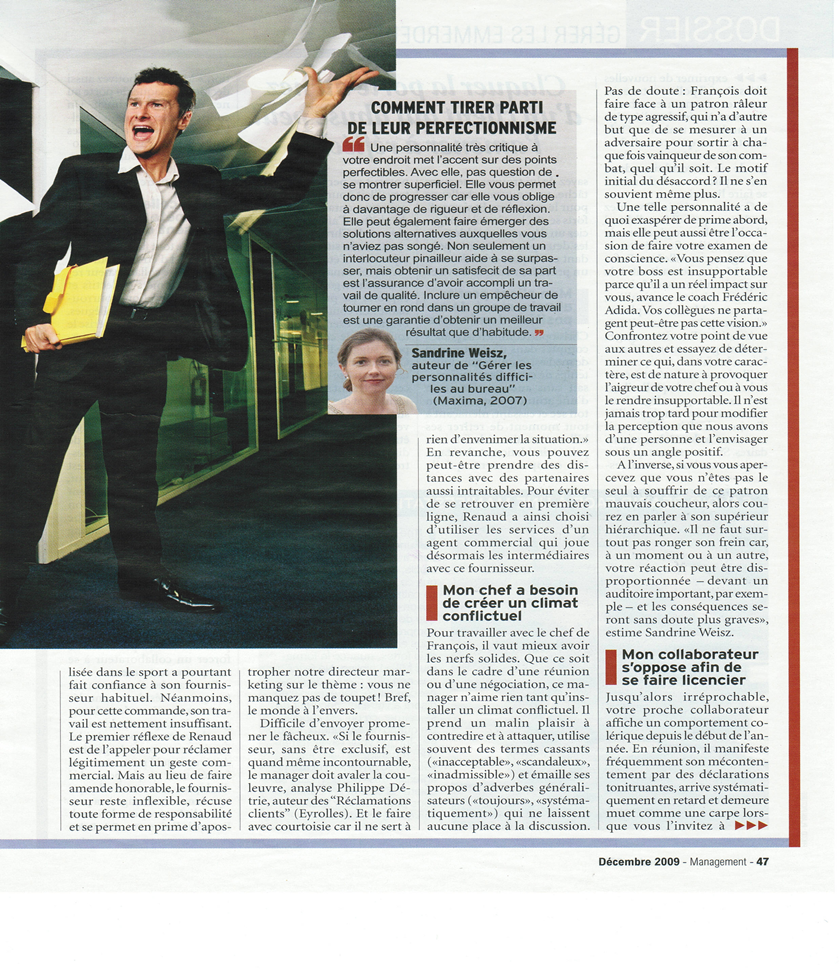 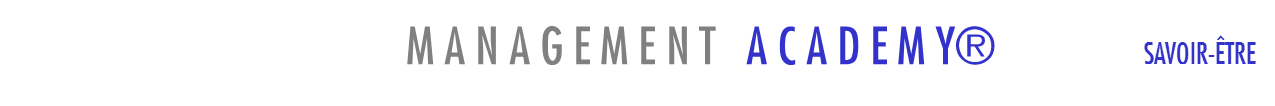 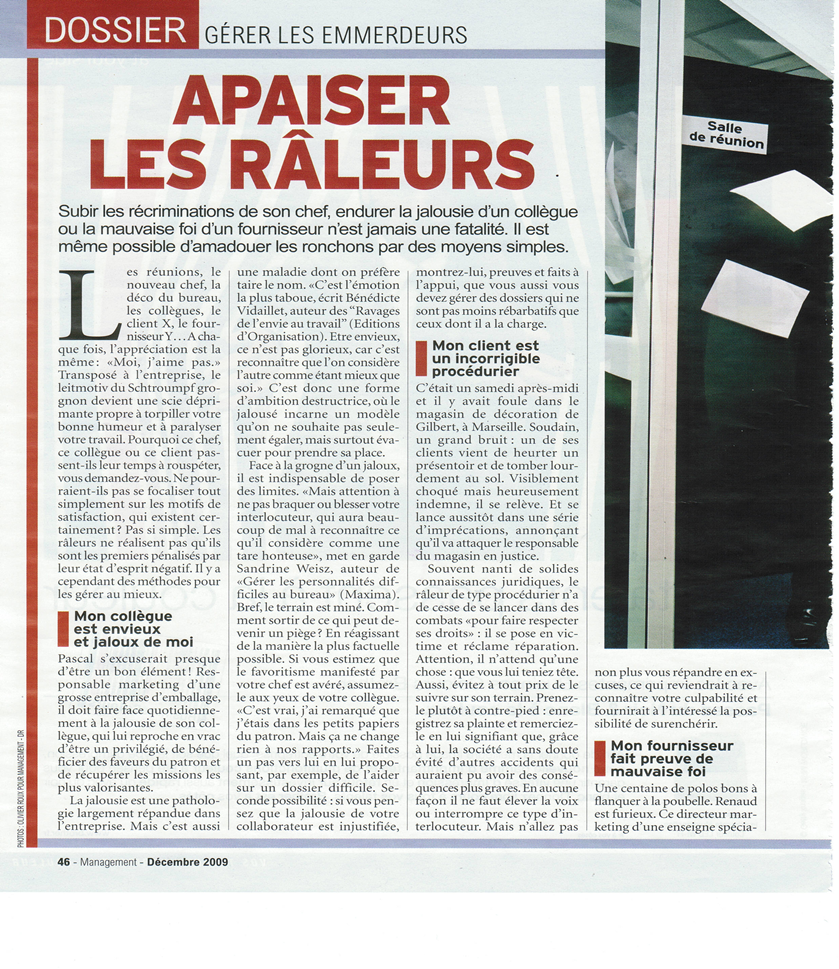 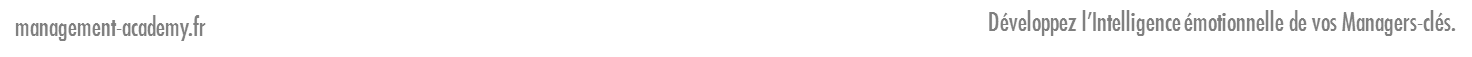 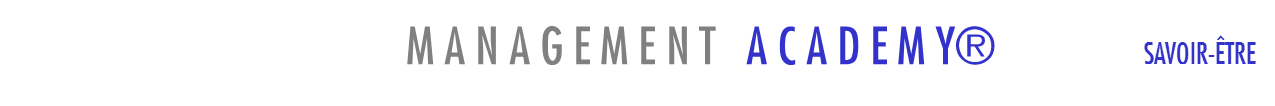 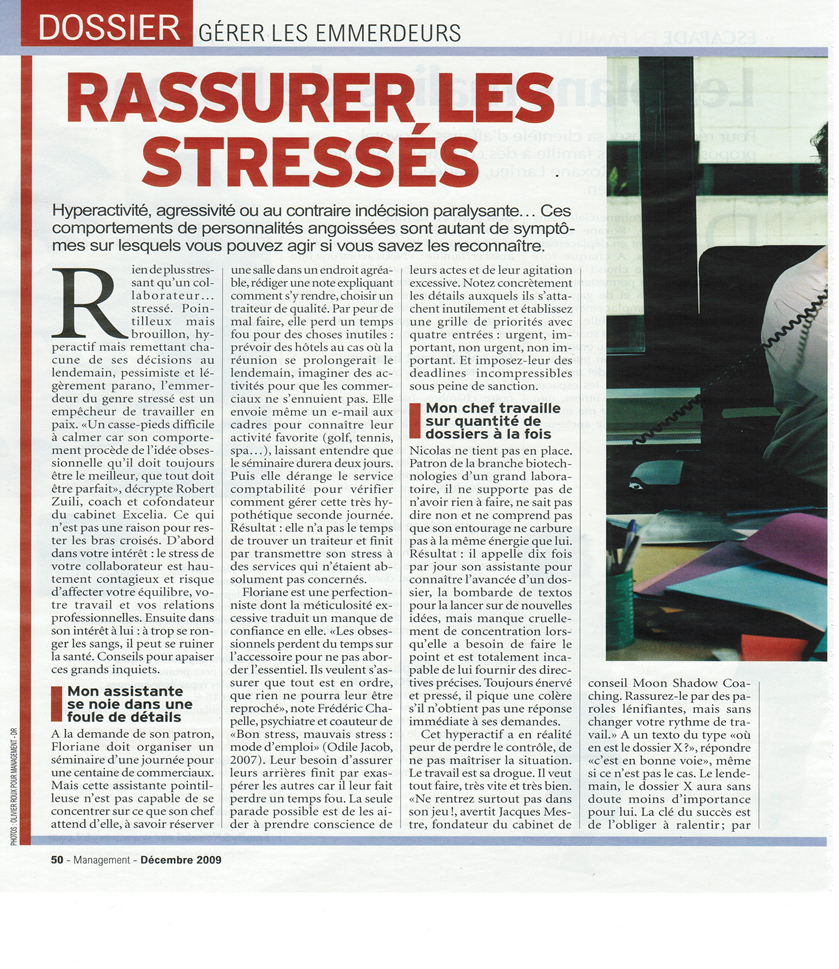 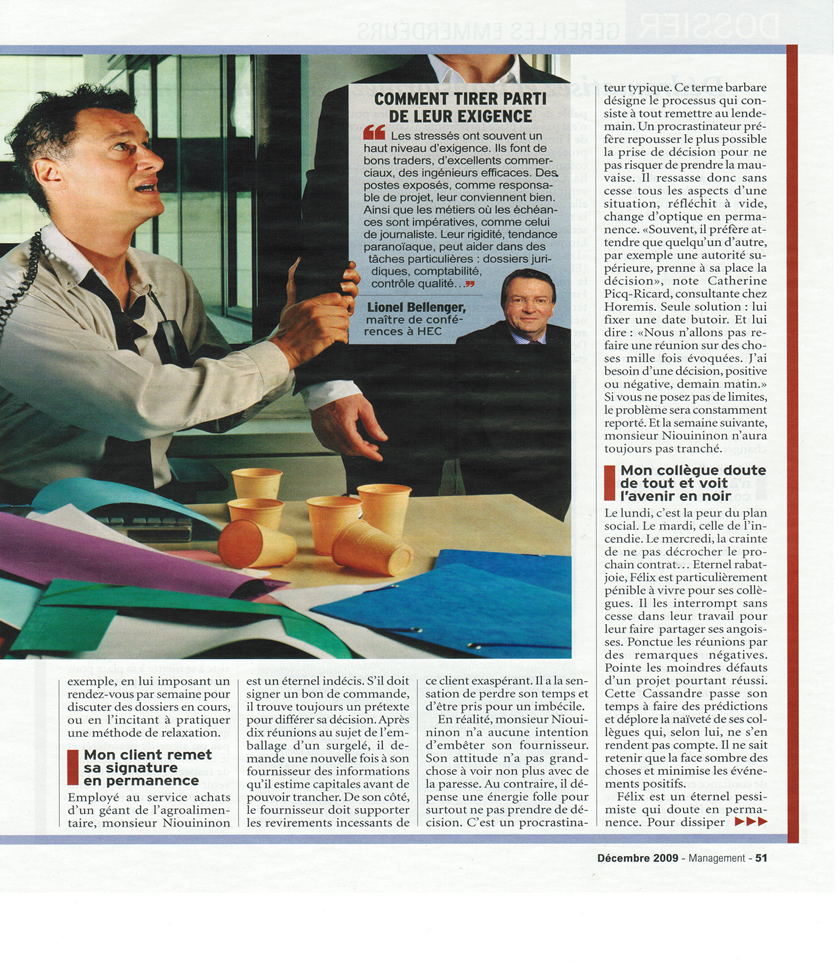 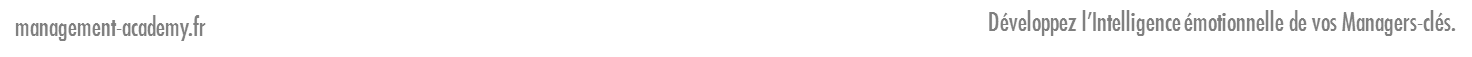 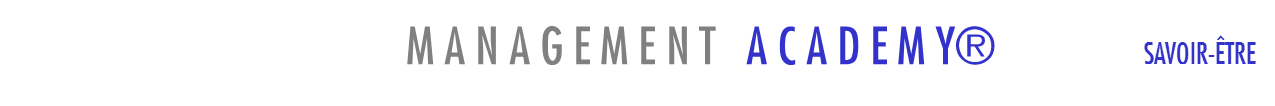 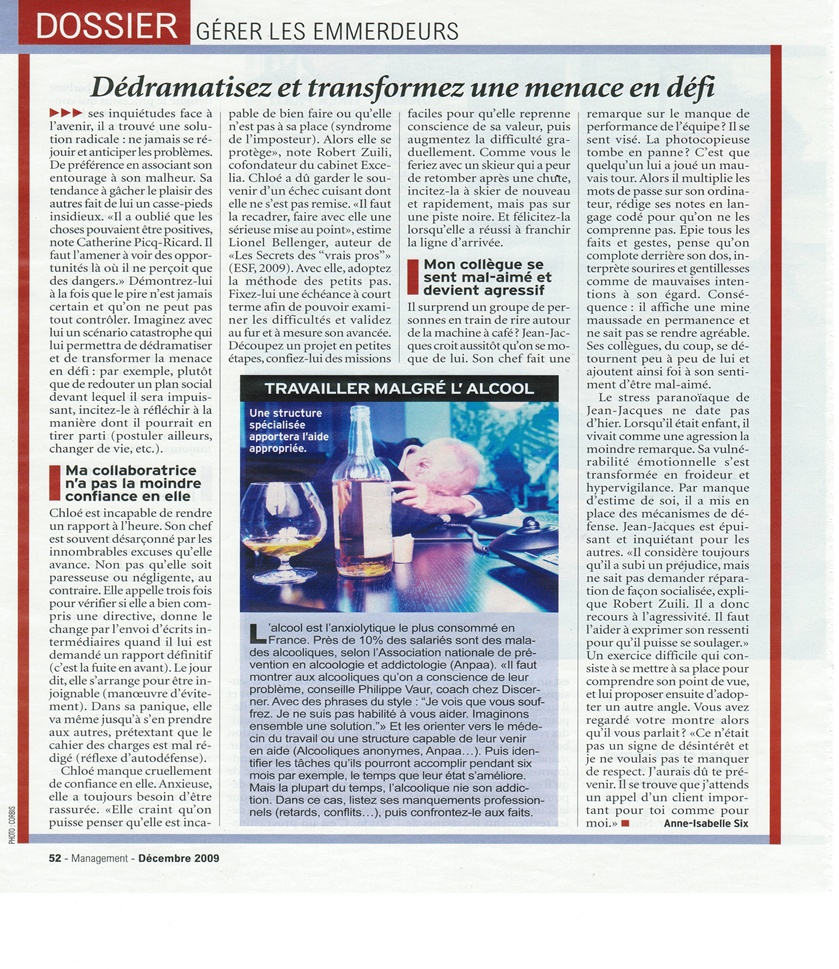 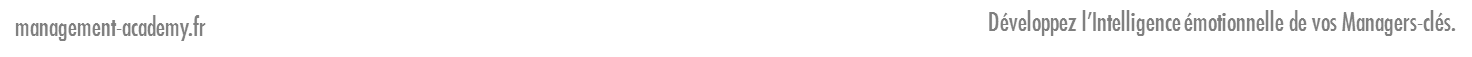 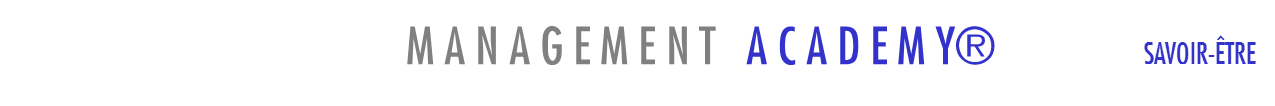 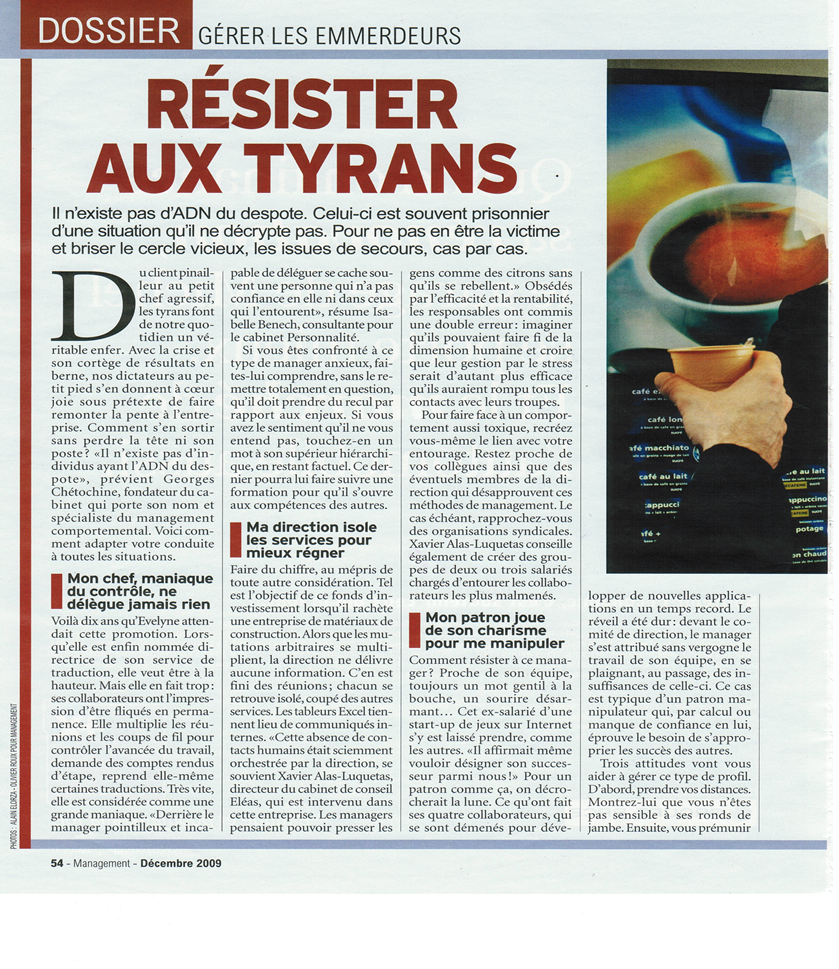 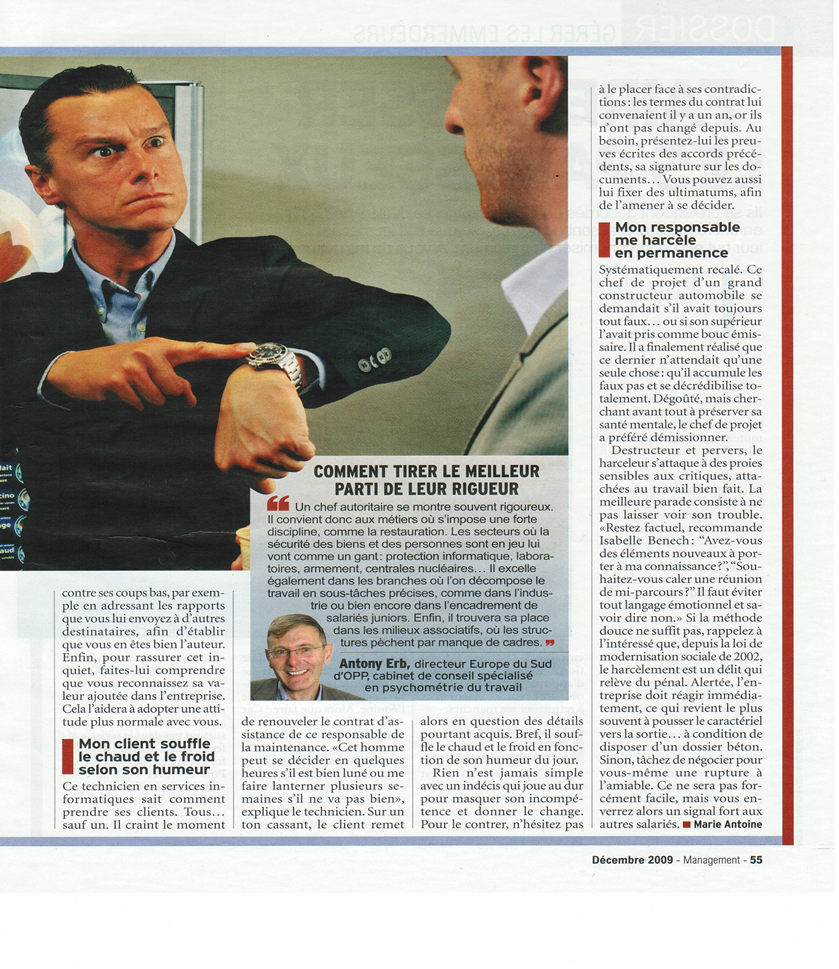 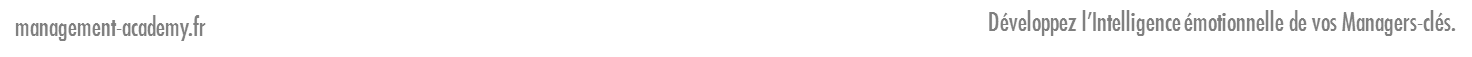 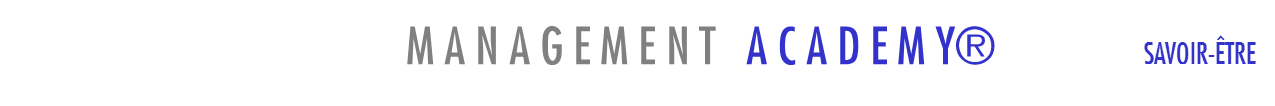 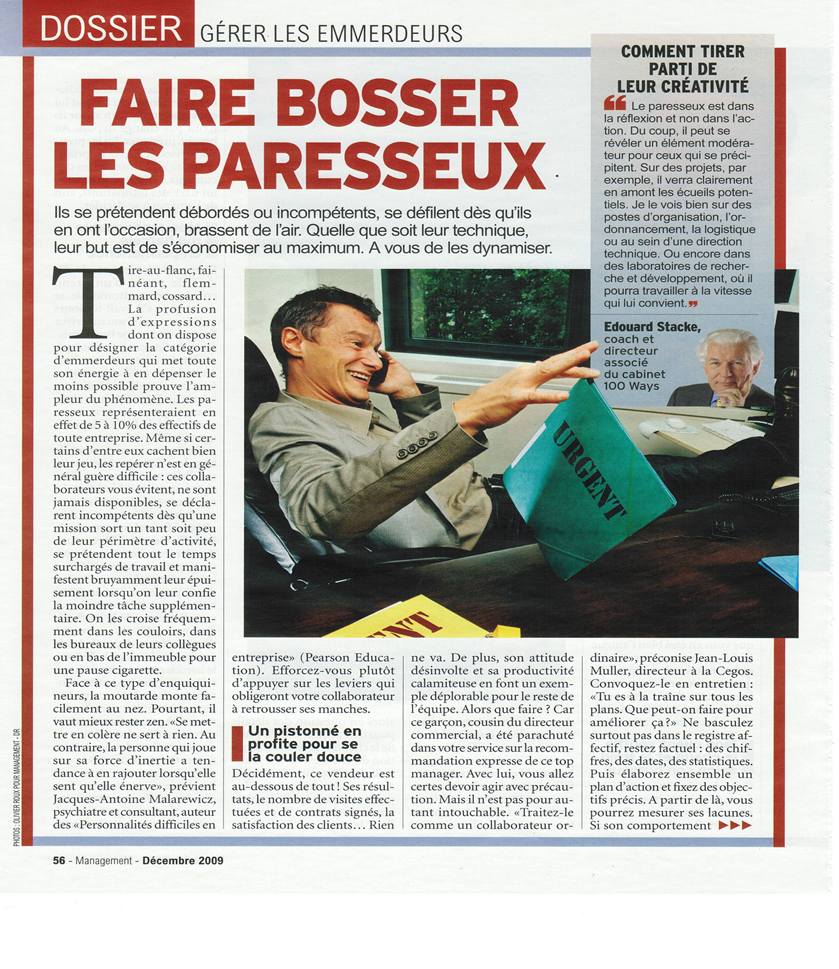 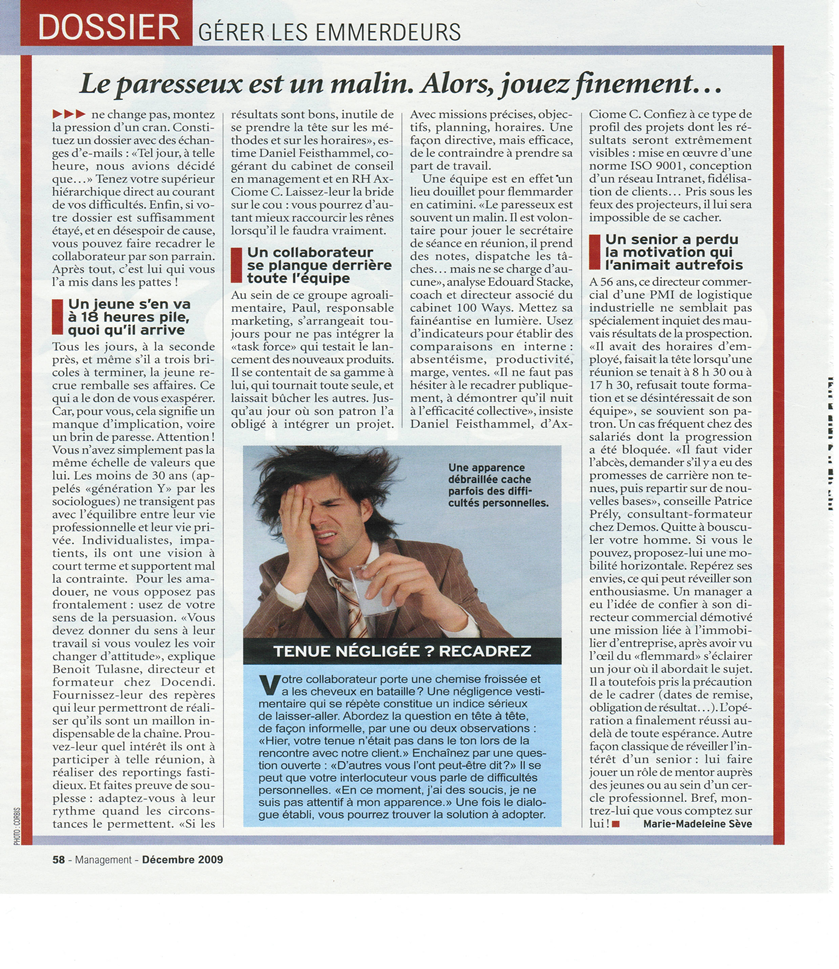 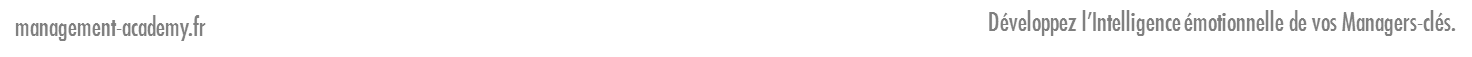 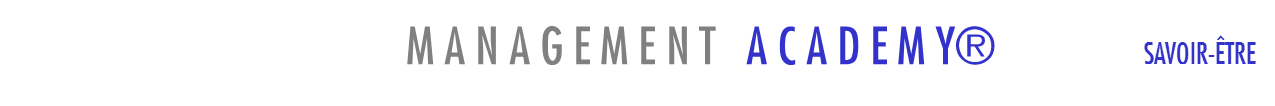 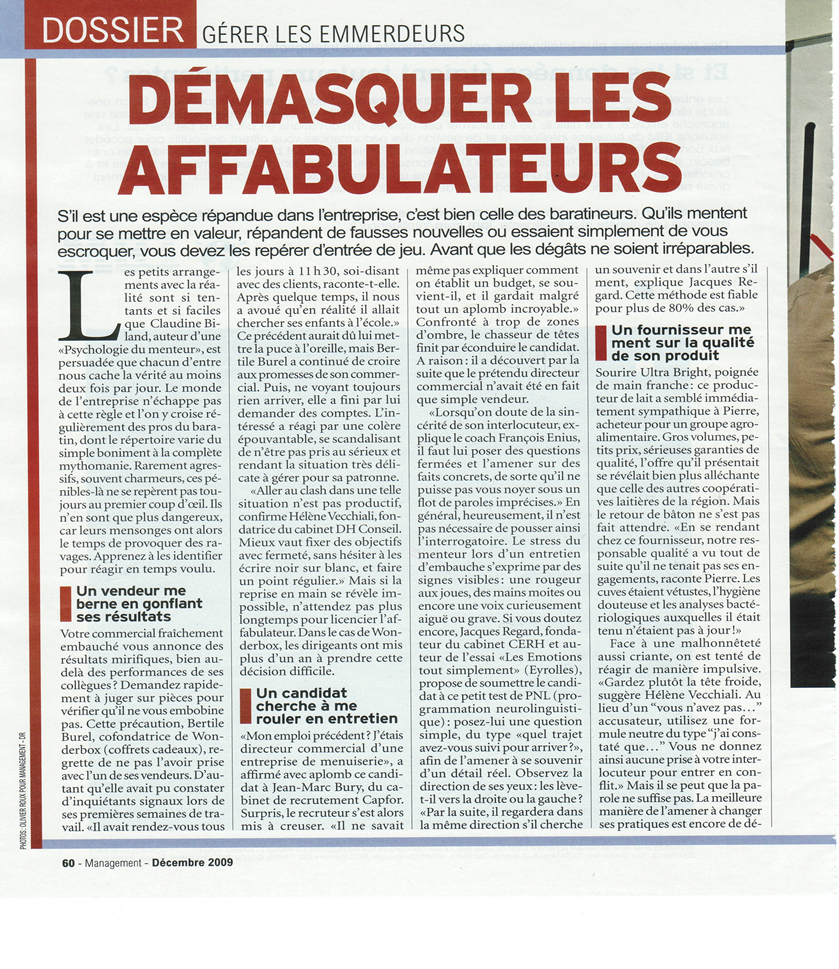 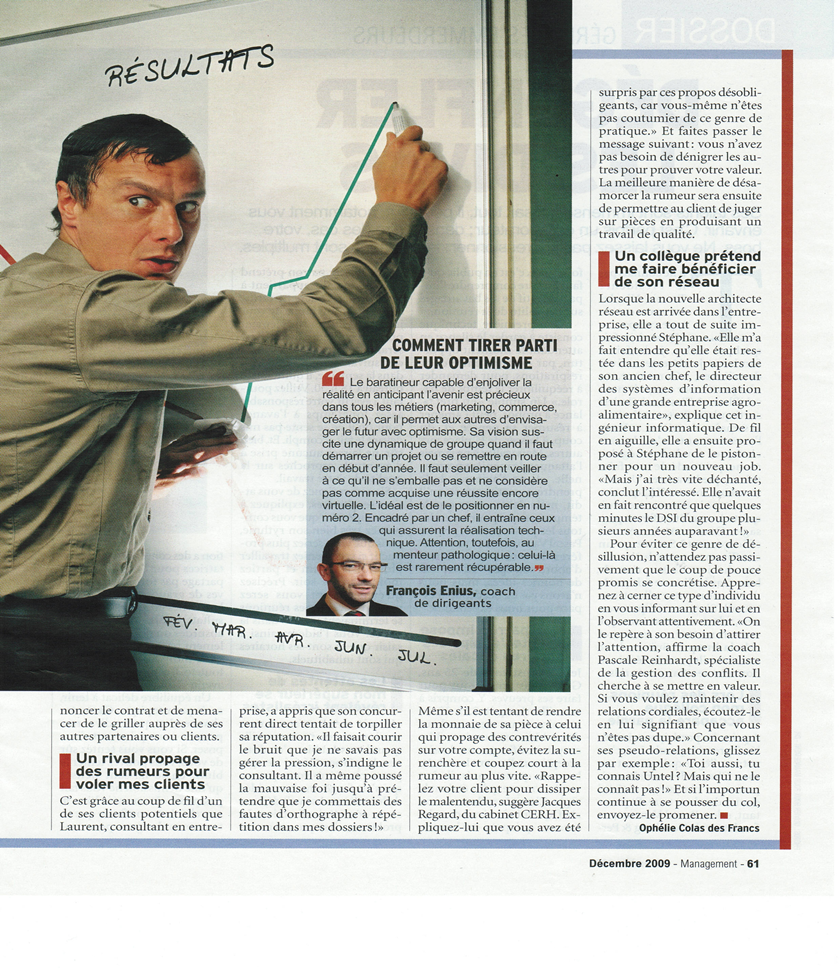 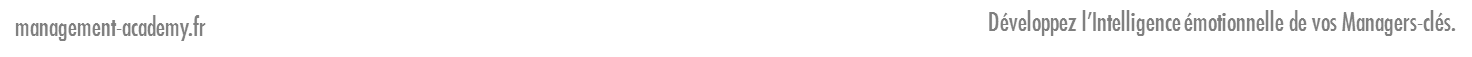 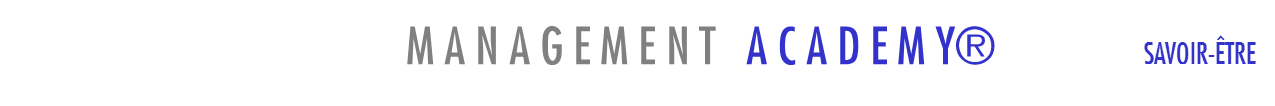 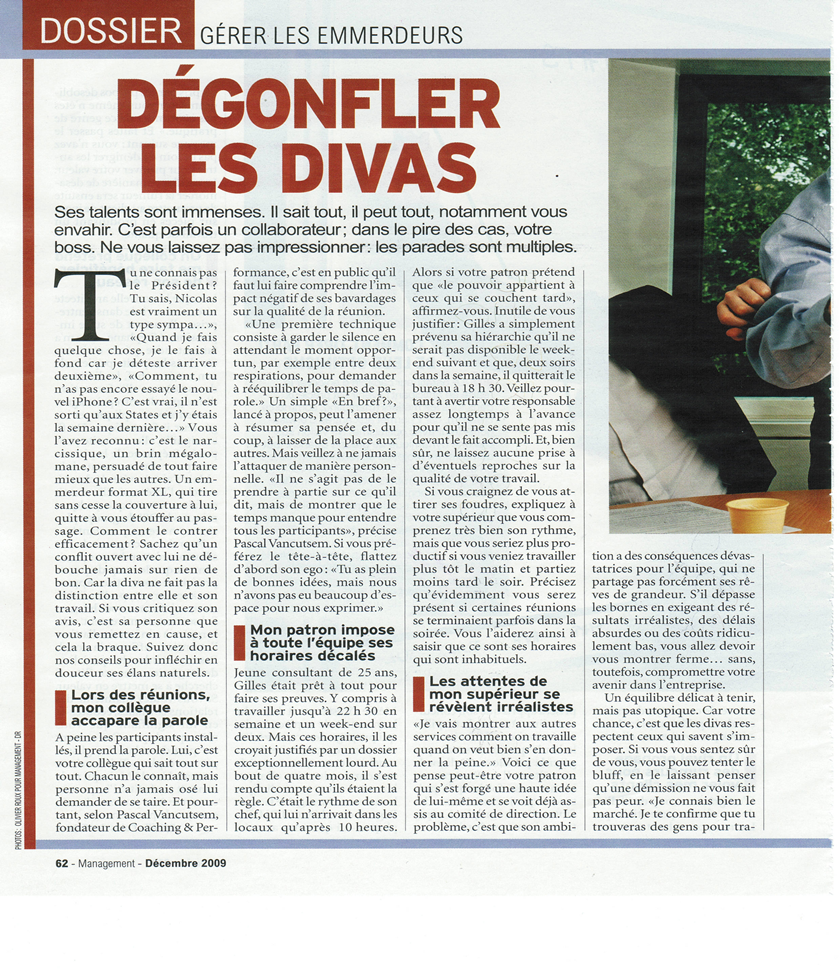 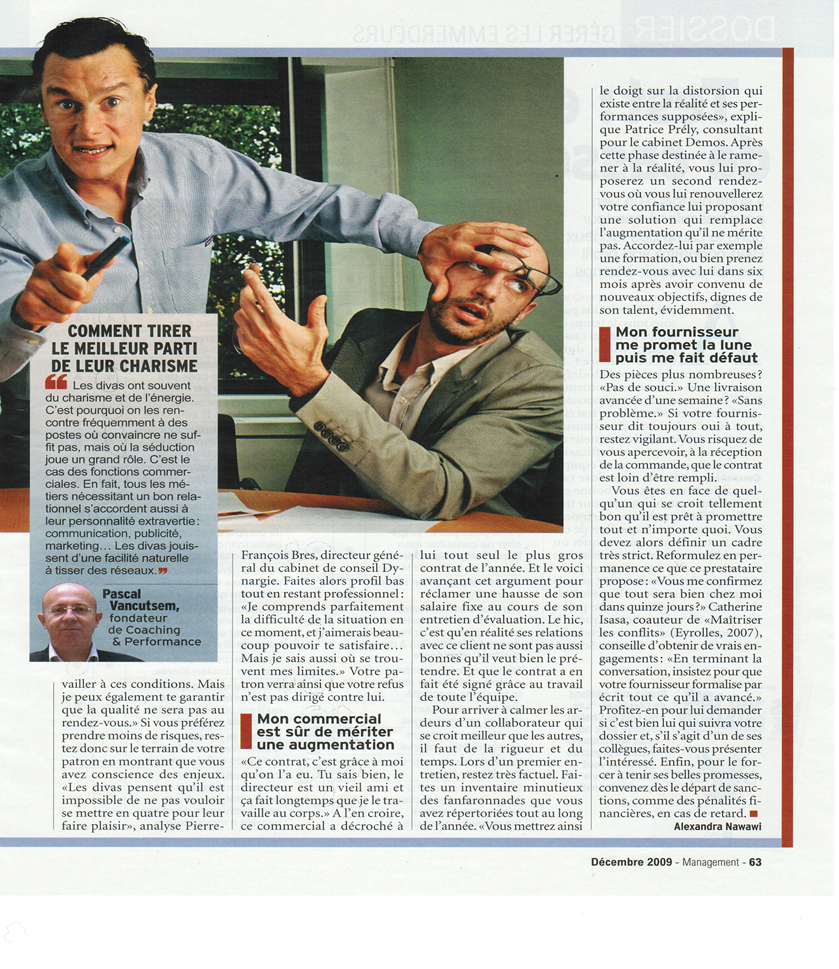 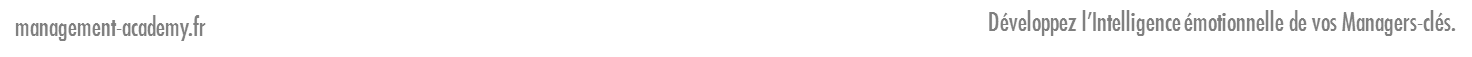 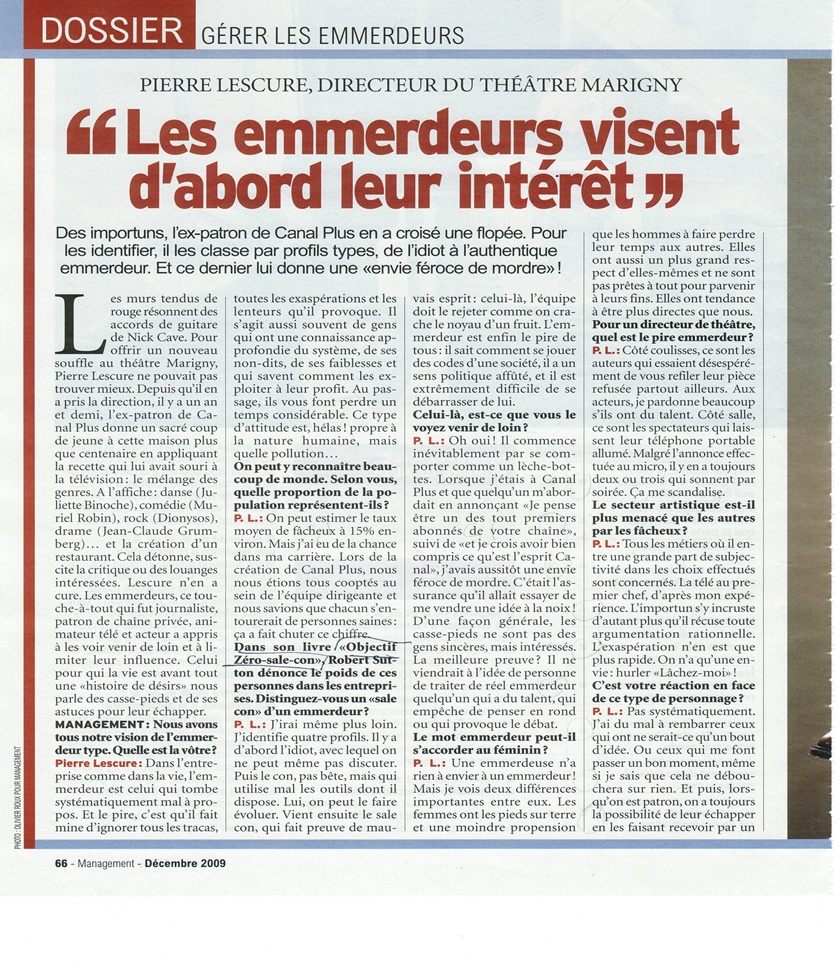 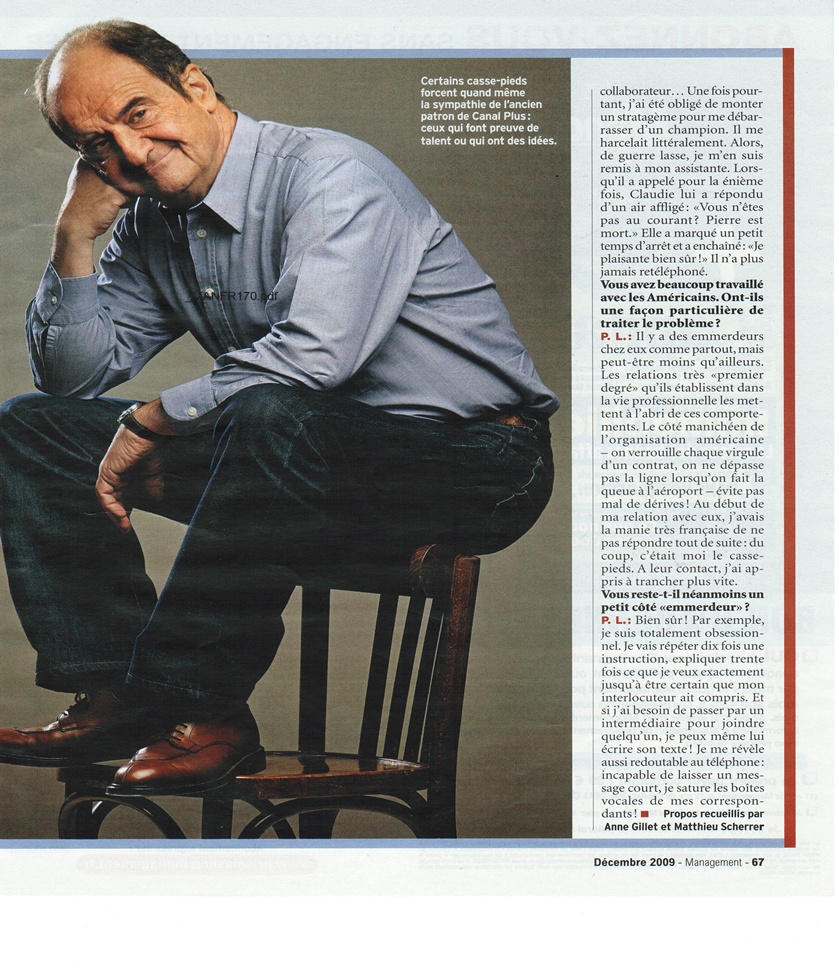 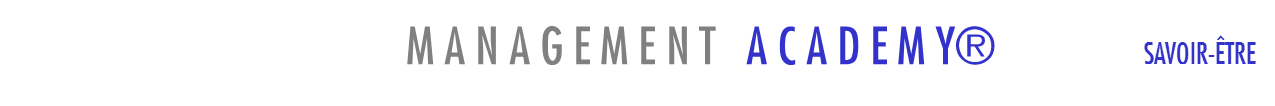 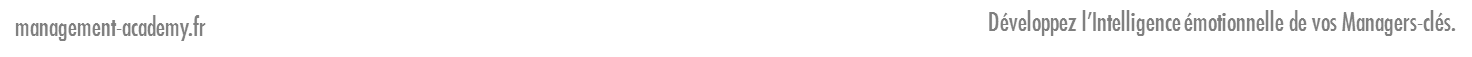